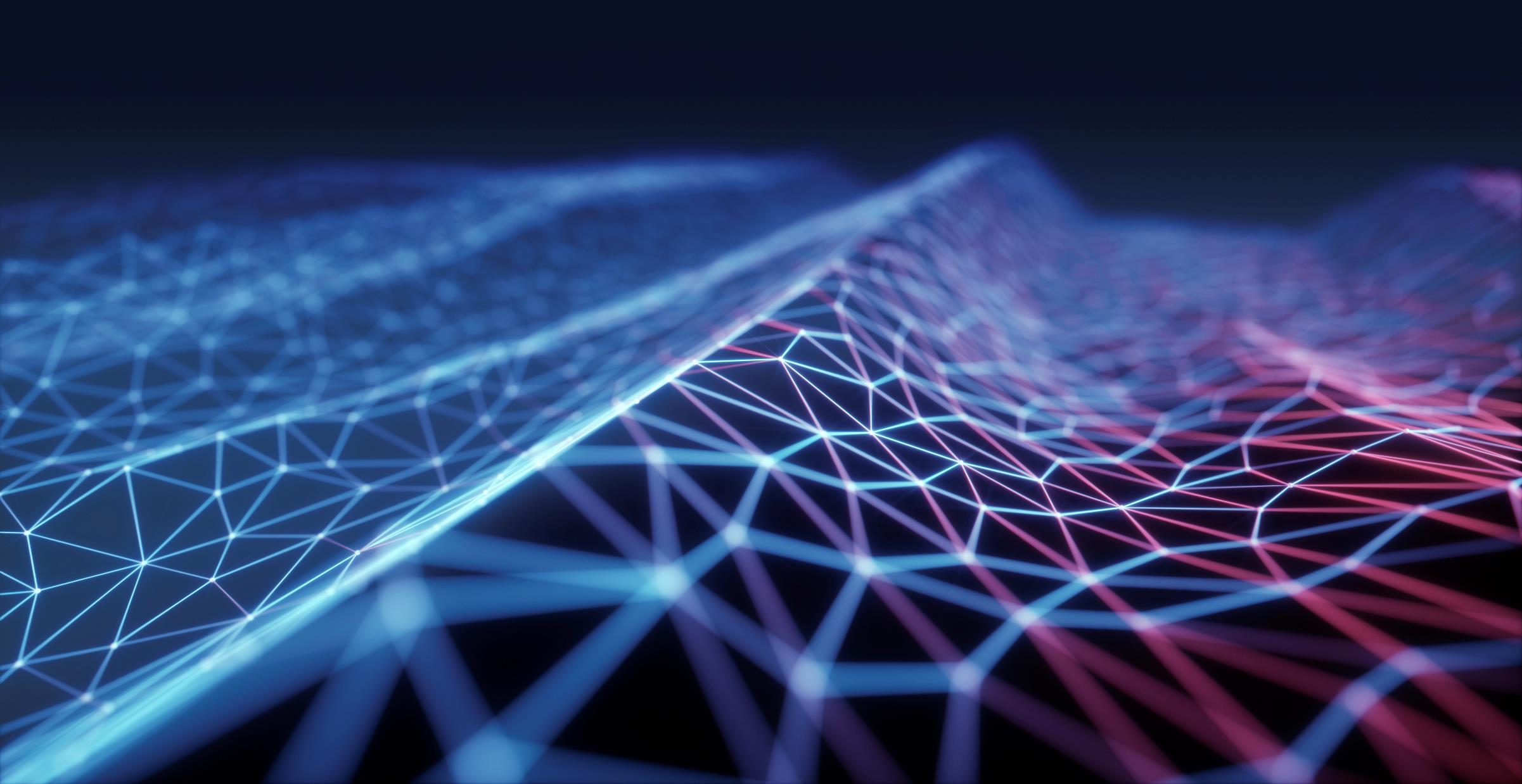 ООО “Корсофт”
УСЛУГИ ВНЕДРЕНИЯ ✸ ПОСТАВКА АППАРАТНОГО ОБЕСПЕЧЕНИЯ ✸ СОБСТВЕННЫЕ РЕШЕНИЯ
О компании ООО «Корсофт»
НАШИ ЗАКАЗЧИКИ
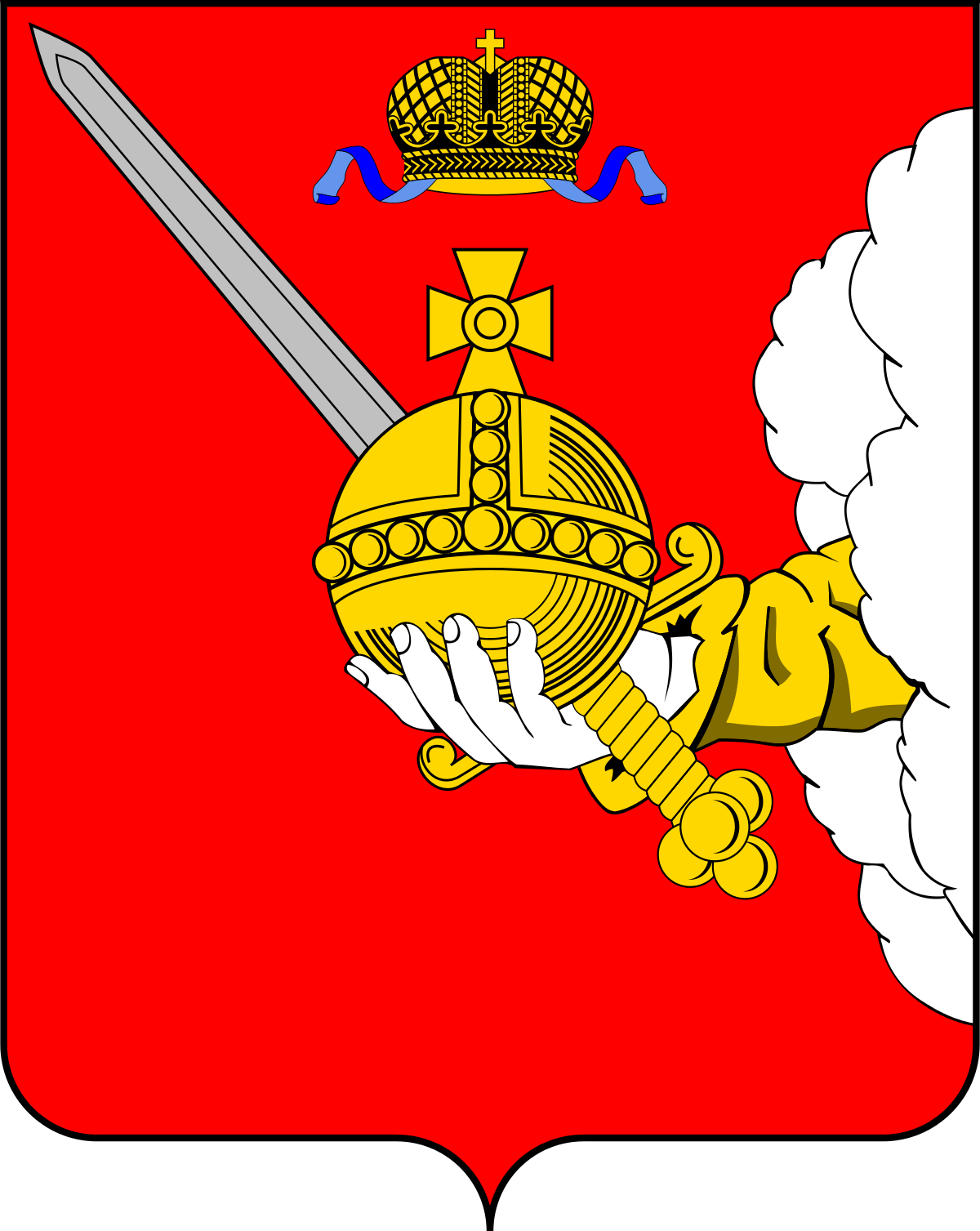 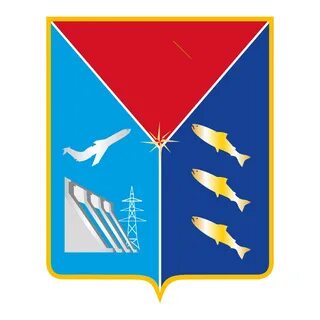 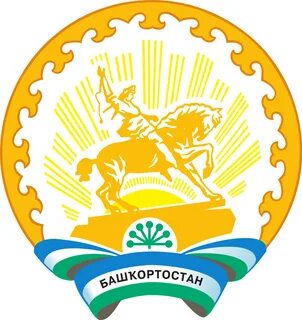 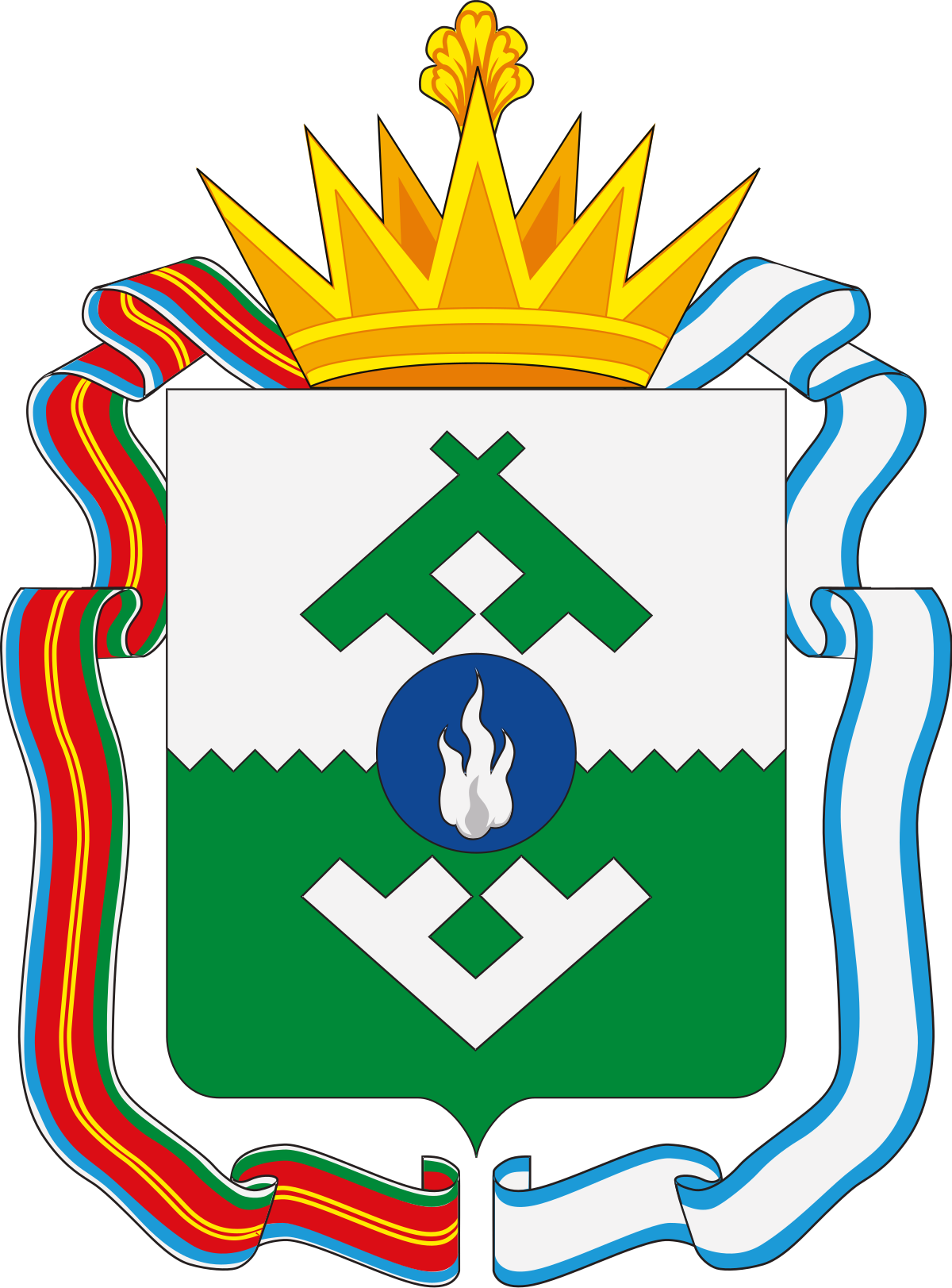 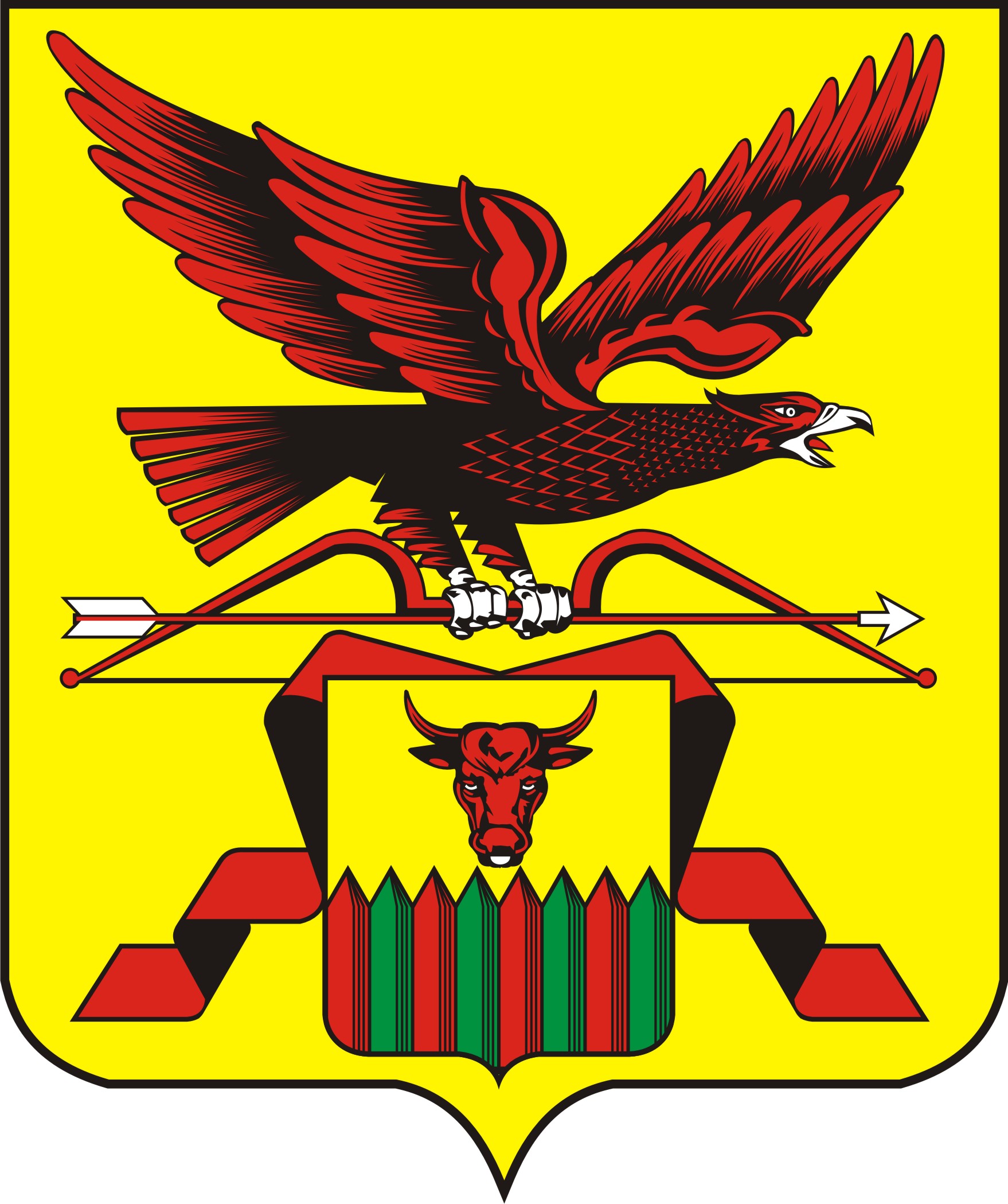 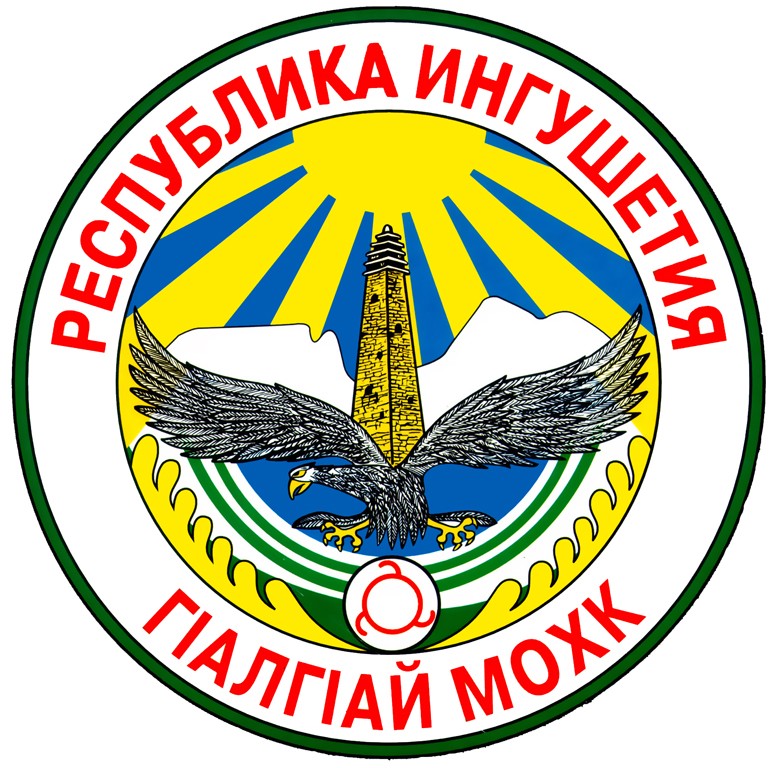 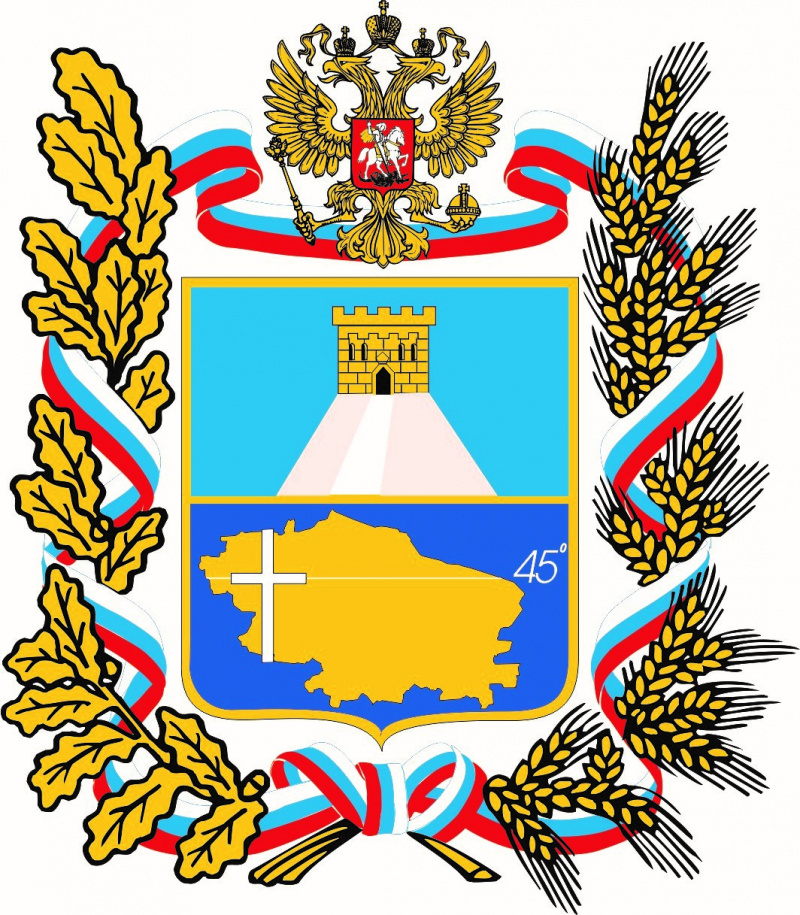 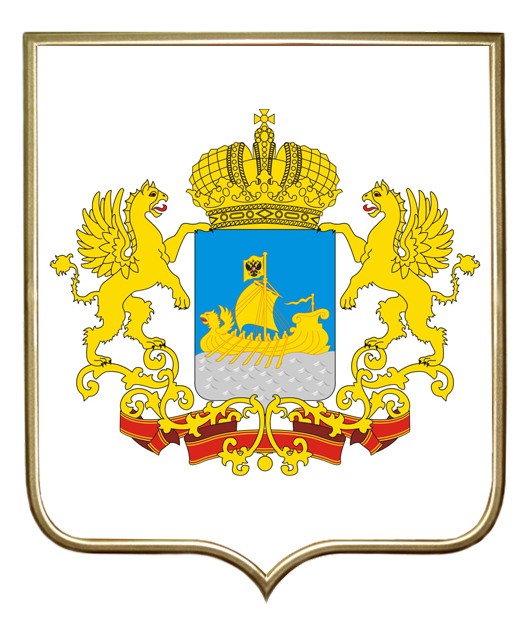 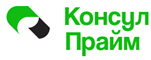 Зарубежные центры оказания госуслуг российским гражданам
Ненецкий автономный округ
Вологодская 
область
Магаданская 
область
Республика Башкортостан
Забайкальский край
Республика Ингушетия
Ставропольский край
Костромская область
ВНЕДРЕННЫЕ ТЕХНОЛОГИИ И ПРОДУКТЫ
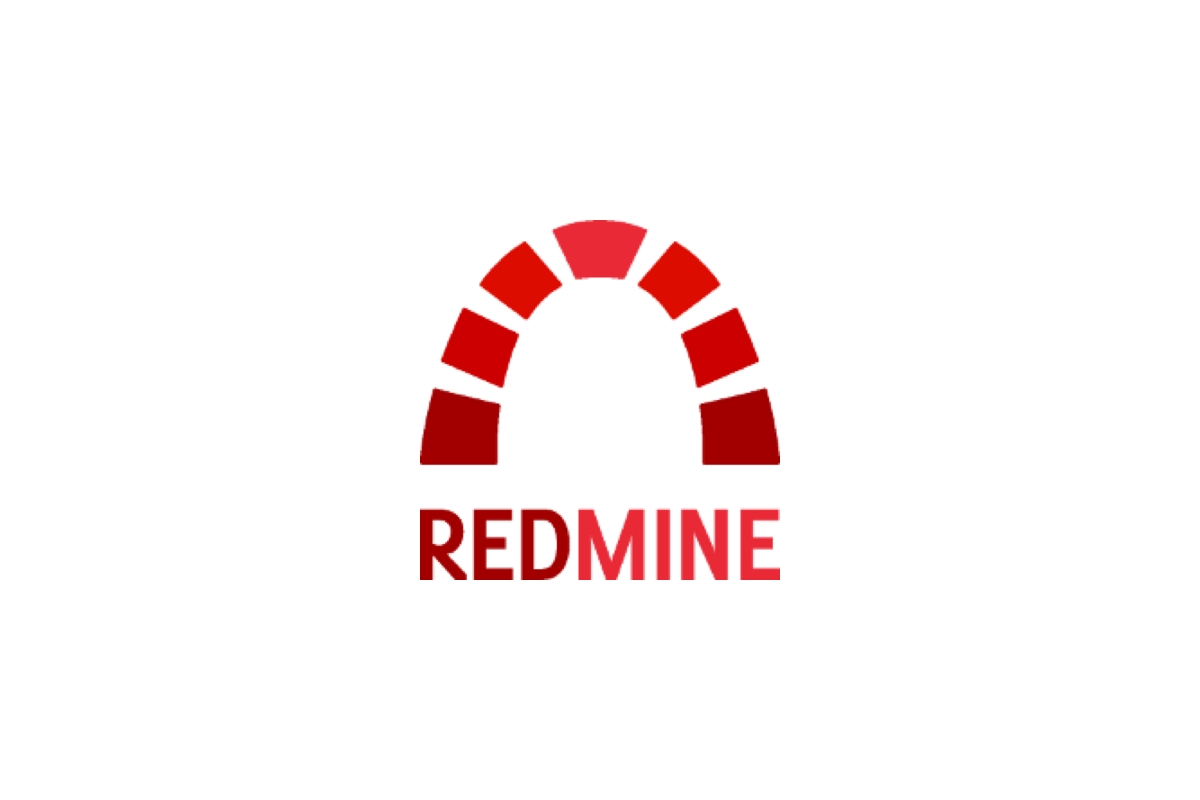 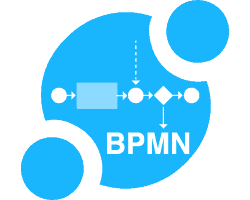 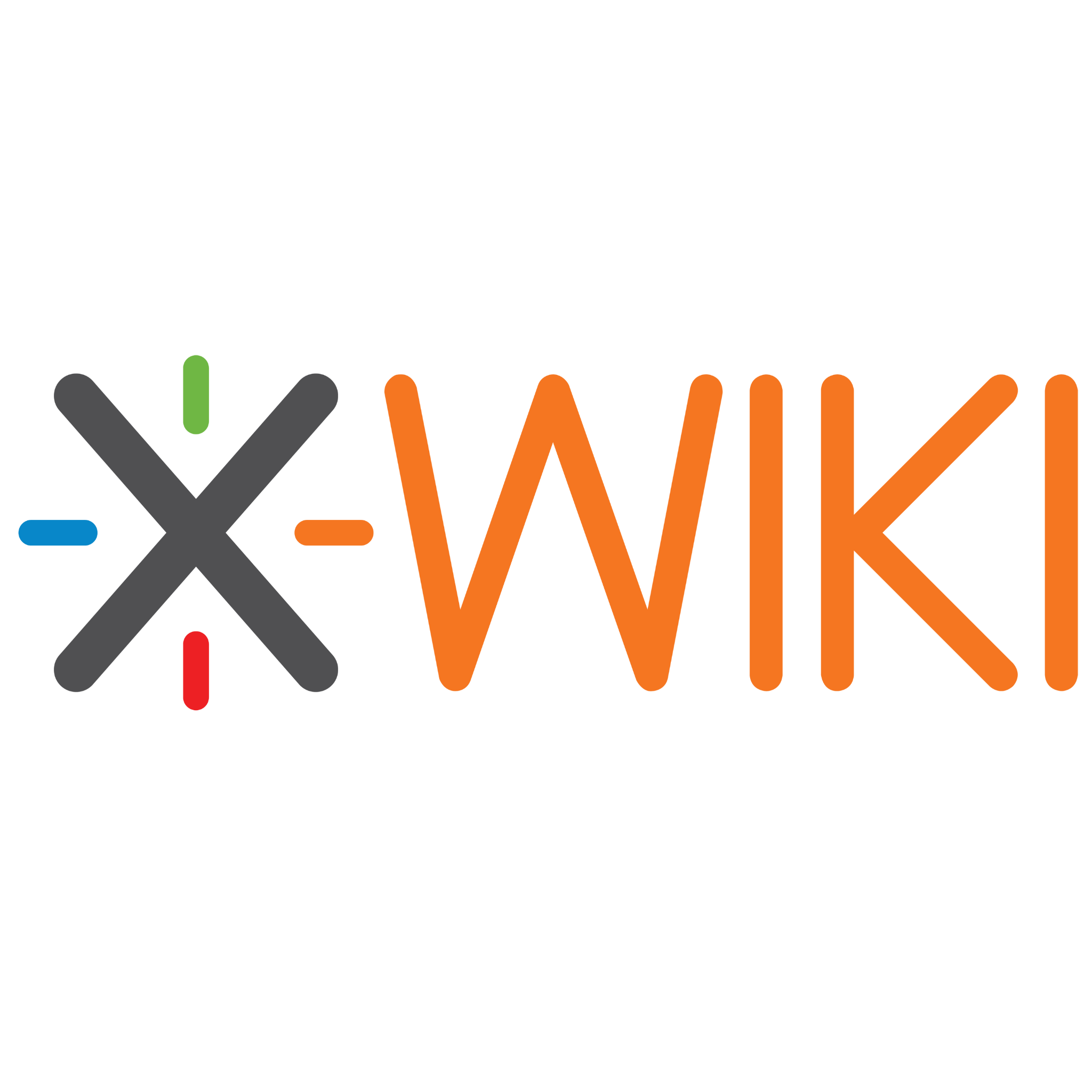 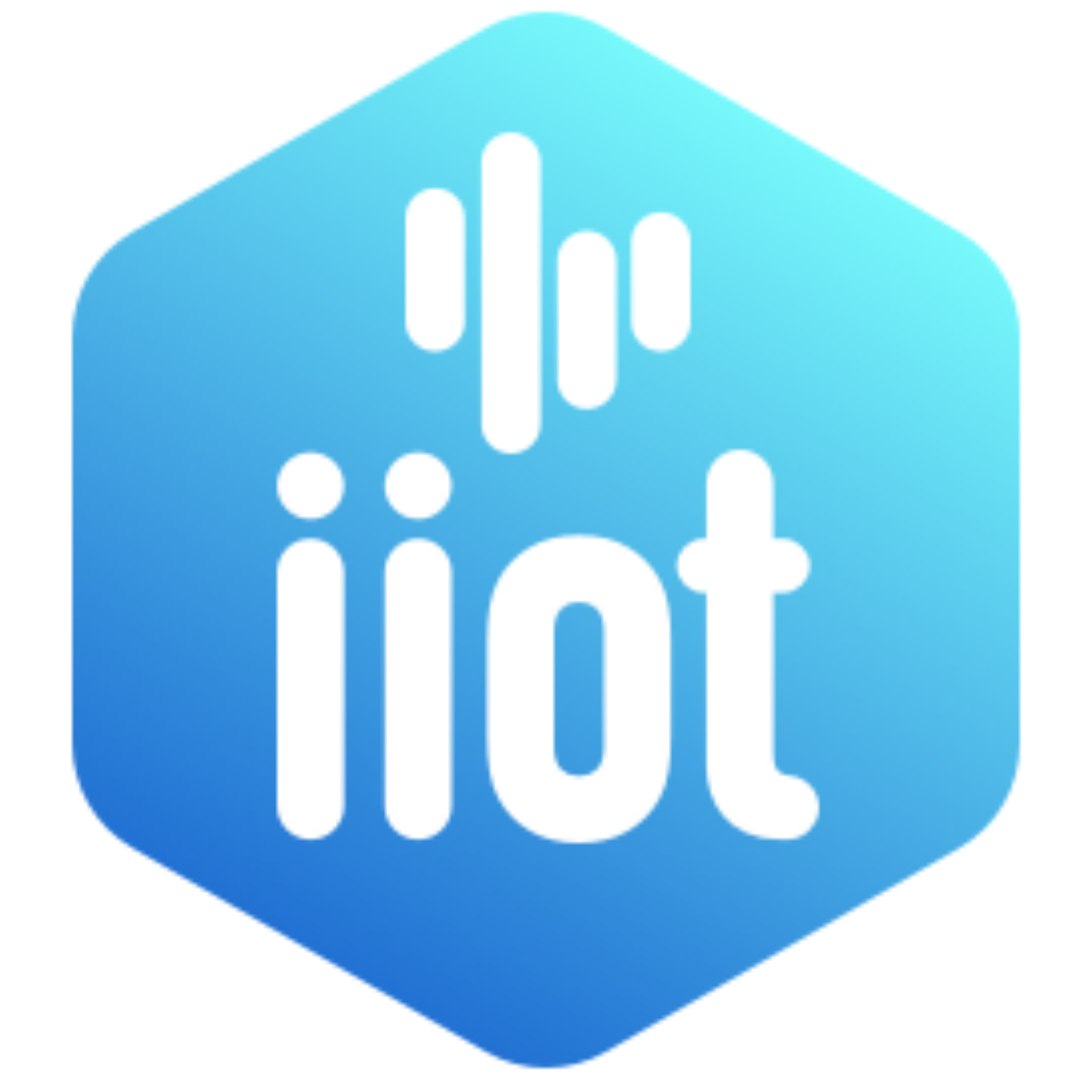 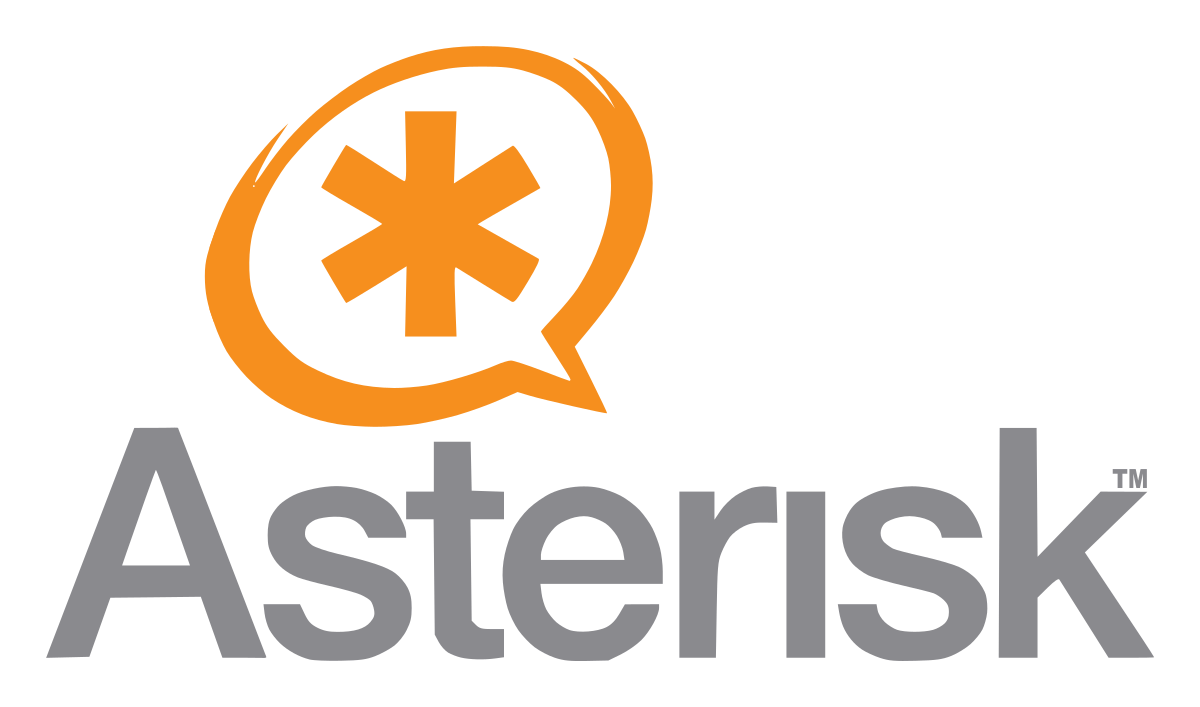 [Speaker Notes: Раздел о компании:

Компания «Корсофт» с 2019 года предоставляет широкий спектр услуг обеспечивающий цифровую трансформацию организаций. Наша команда состоит из профессионалов, имеющих многолетний опыт информатизации государственных, муниципальных и коммерческих организаций. Мы предлагаем не только оборудование или технологические сервисы. Мы умеем решать задачи «под ключ», выбирая оптимальные для наших заказчиков варианты, и помогаем в разработке и реализации проектов с учетом комплексного анализа стратегии и бизнес-процессов, требований законодательства, риск-менеджмента. Это позволяет нашим заказчикам спокойно заниматься своим главным делом, переложив непрофильные для себя проблемы информатизации на наши плечи.]
НАШИ РЕШЕНИЯ ОТМЕЧЕНЫ ГРАМОТАМИ
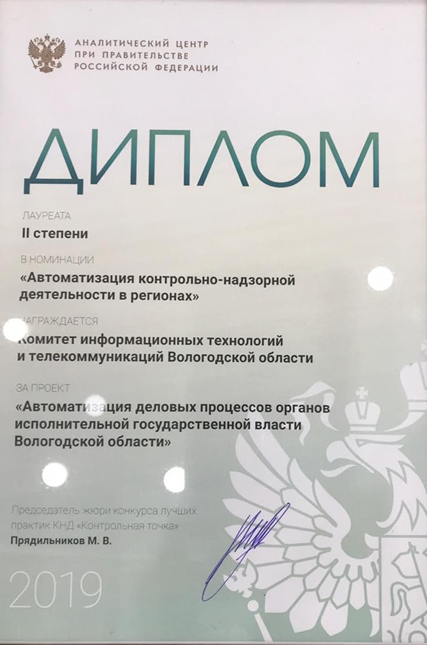 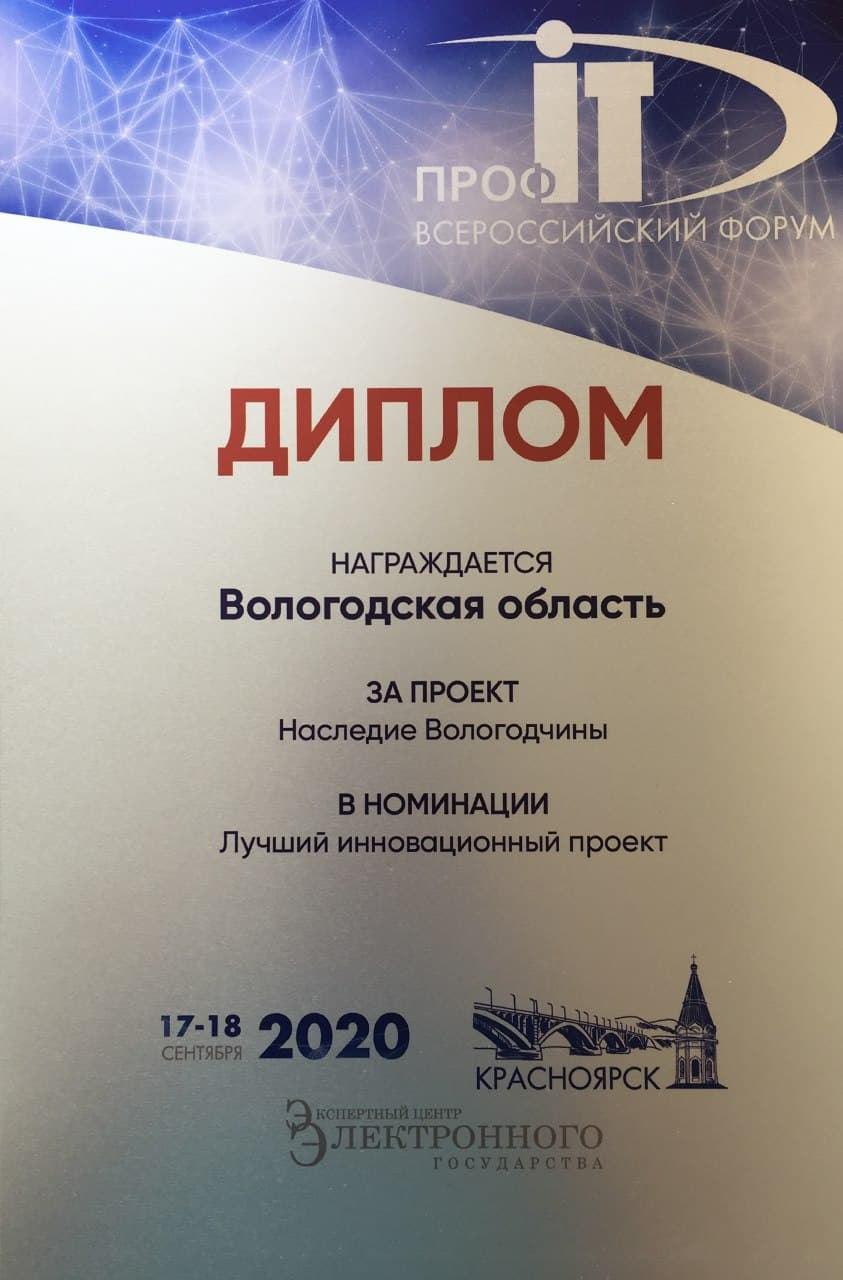 УСЛУГИ
Настройка и доработка федеральных систем
Создание ИТ инфраструктуры организации “под ключ”
НАСТРОЙКА ГОС.УСЛУГ И ФУНКЦИЙ (ТОР КНД/ПГС)
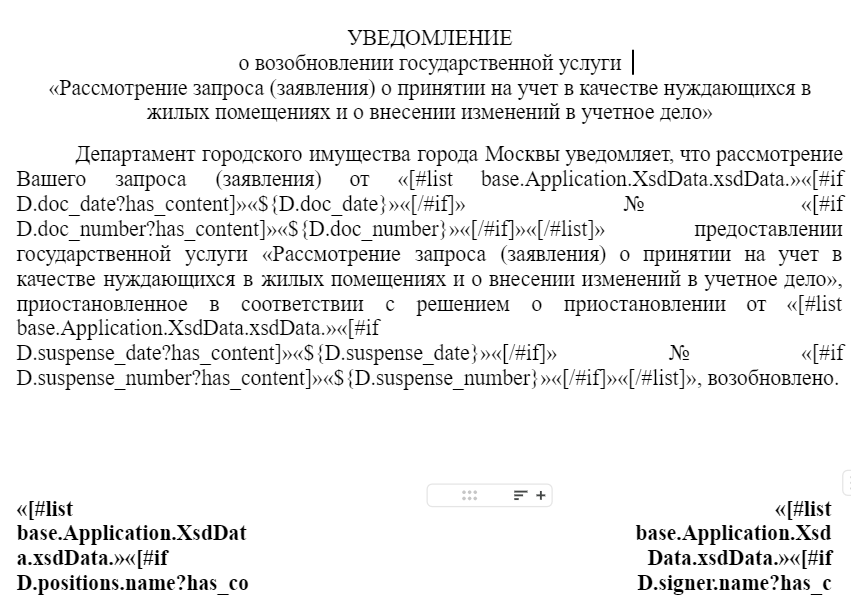 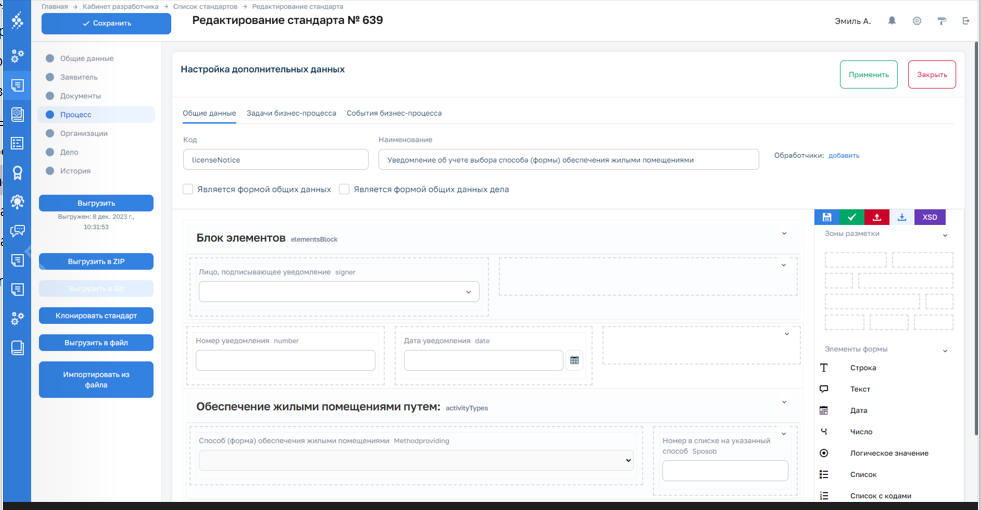 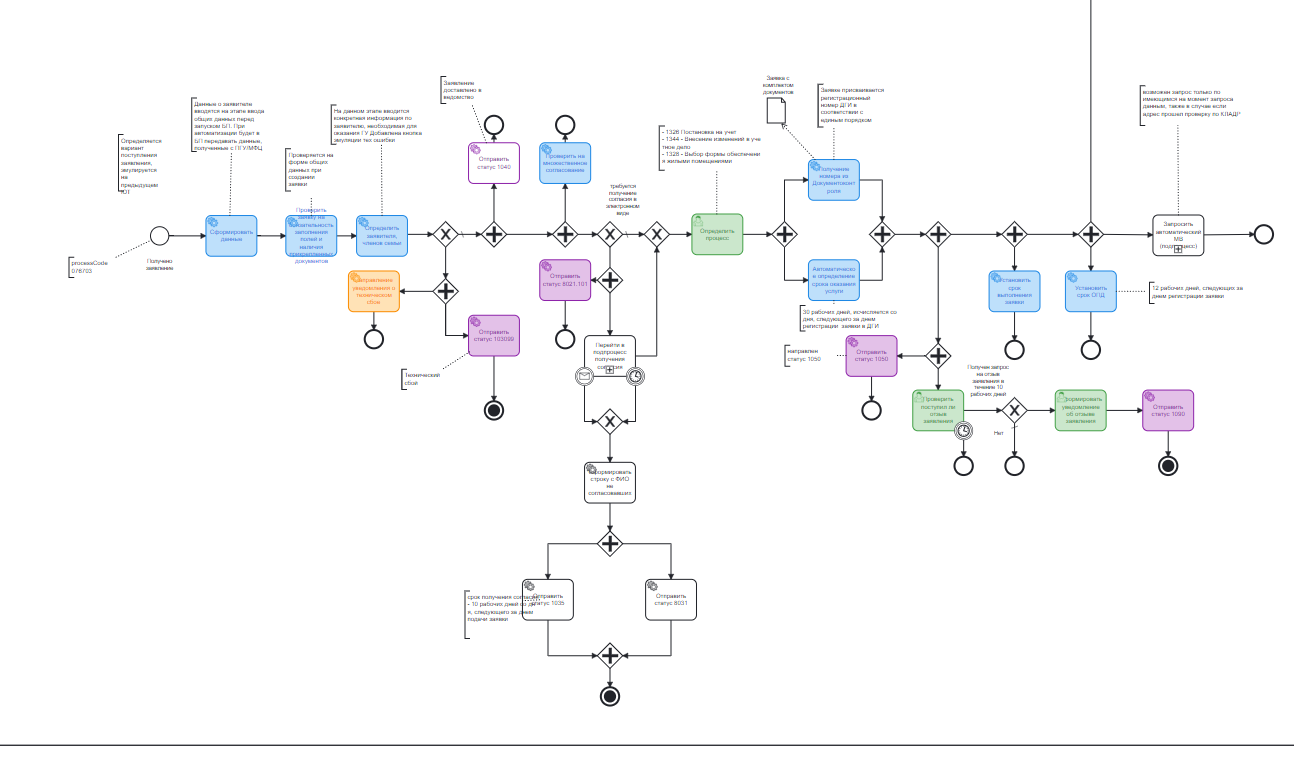 ВСТРАИВАНИЕ ВО ВНУТРЕННИЕ ПРОЦЕССЫ ОРГАНИЗАЦИИ ОТЕЧЕСТВЕННОГО ПРОГРАММНОГО ОБЕСПЕЧЕНИЯ
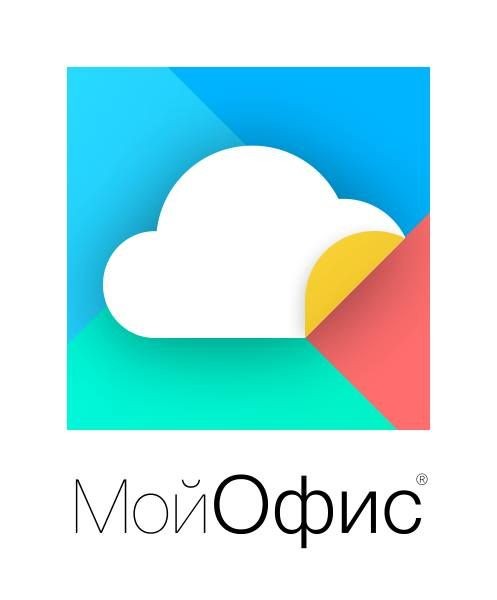 Партнеры ведущих российских производителей офисных программных продуктов
Реализация перехода на использование российского программного обеспечения в соответствии с Приказом Минцифры России от 18.01.2023 № 21
Ведущие отечественные программные продукты, способные заменить зарубежные операционные системы (сертифицированы ФСБ и ФСТЭК) и офисные приложения
Анализ соответствия внутренних процессов и используемого программного обеспечения методическим рекомендациям Минцифры России. Экспертное заключение.
Реализация отечественного программного обеспечения с осуществлением постпродажной поддержки продукта
Внедрение. Как на вычислительных мощностях заказчика, так и используя облачные технологии
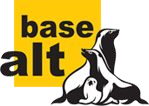 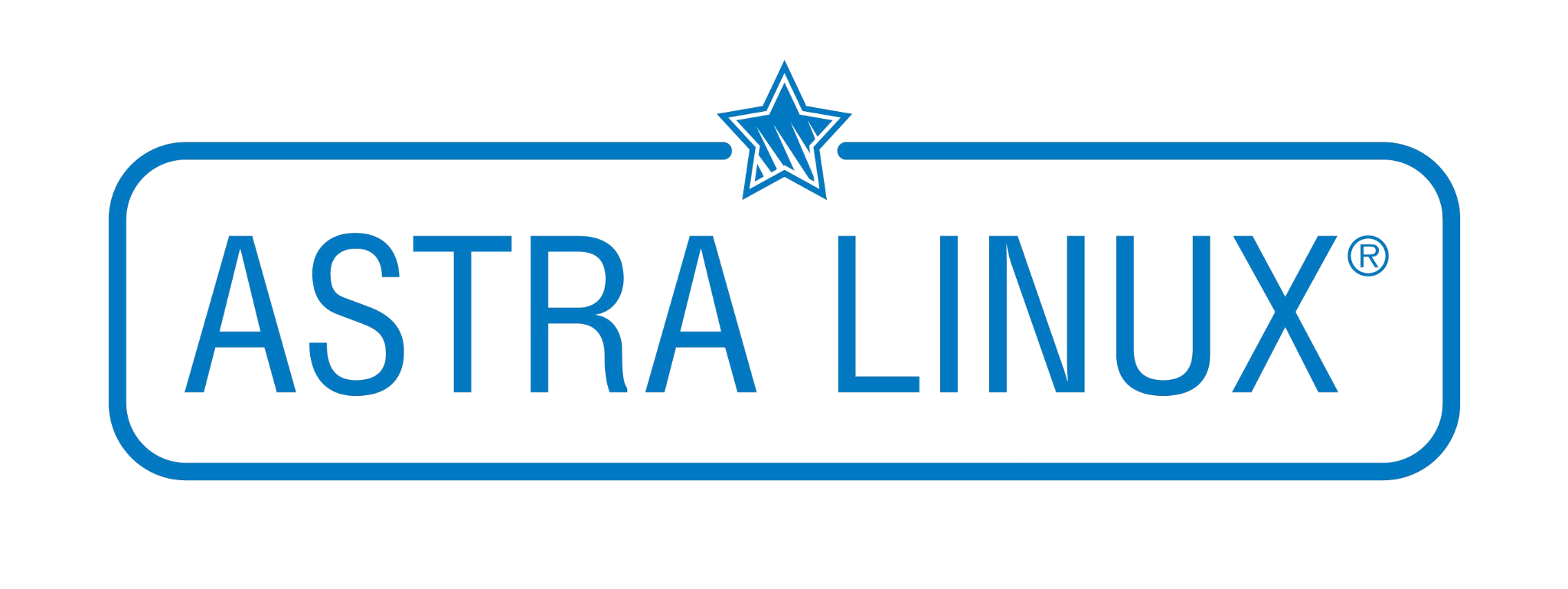 СОЗДАНИЕ ИТ-ИНФРАСТРУКТУРЫ ОРГАНИЗАЦИИ С ИСПОЛЬЗОВАНИЕМ СВОБОДНО-РАСПРОСТРАНЯЕМОГО ПО
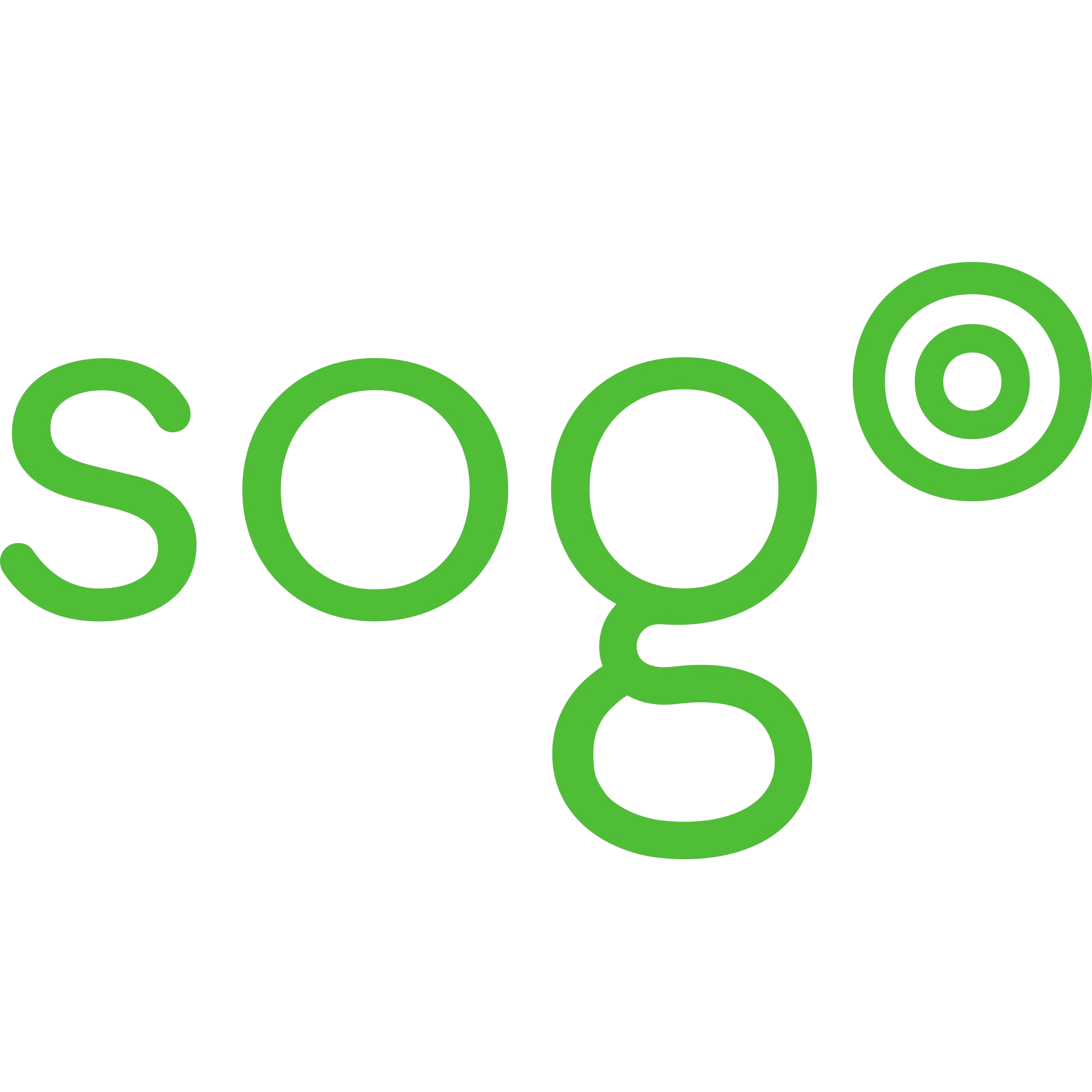 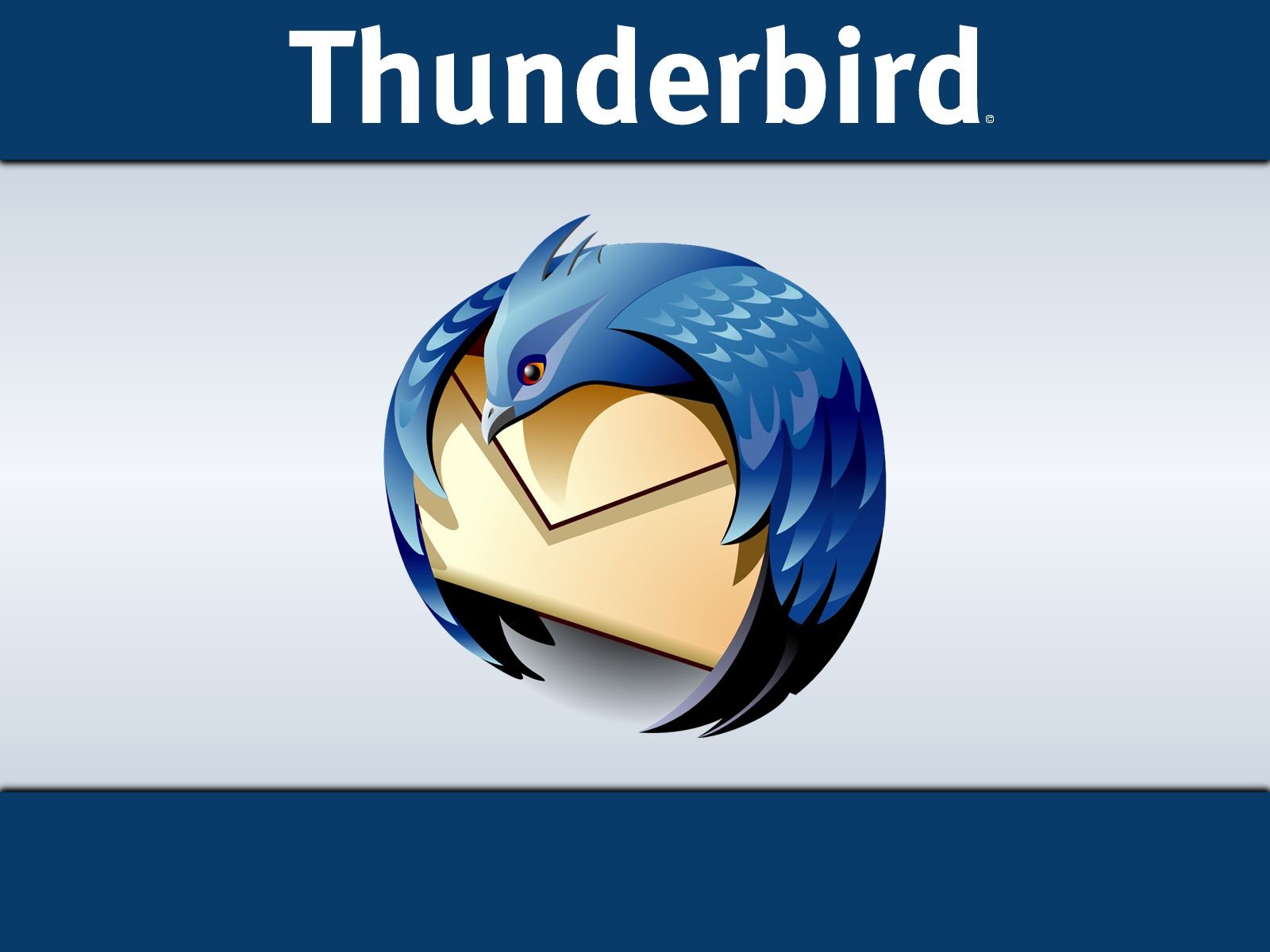 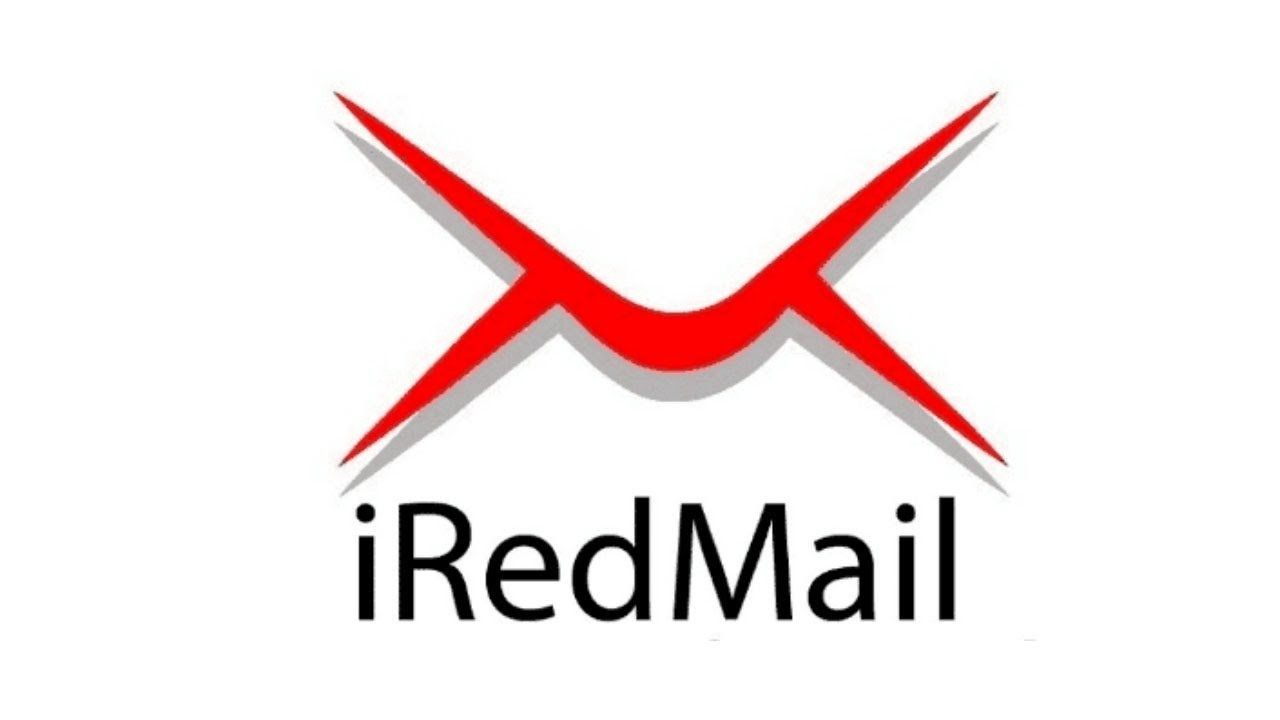 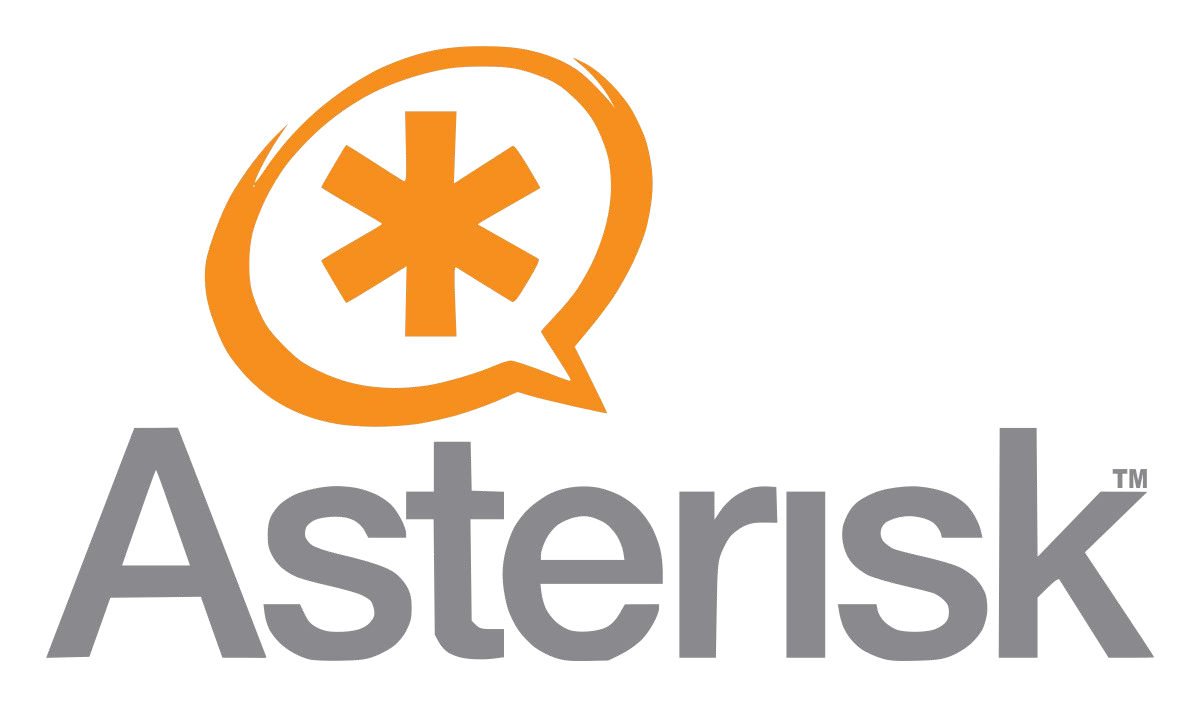 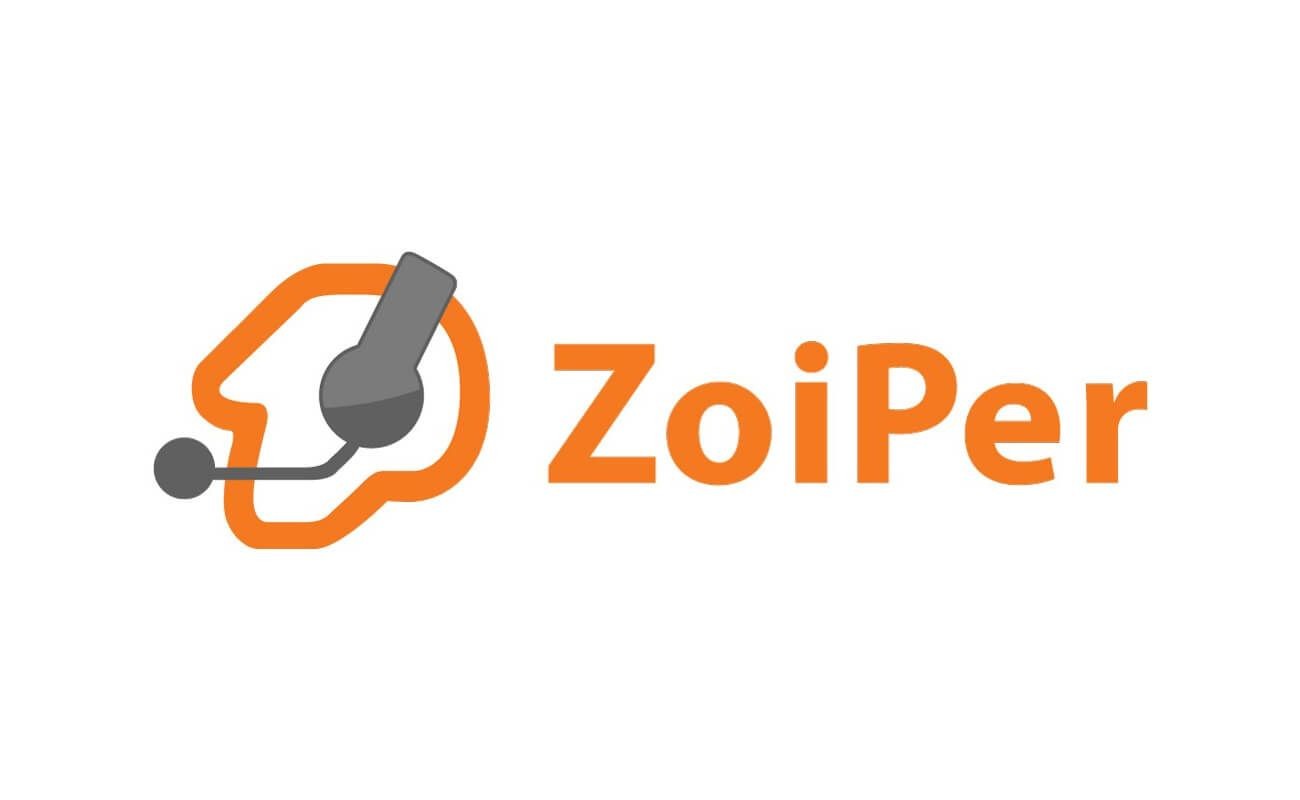 *Соответствует методическим рекомендациям Минцифры России
Выстраивание высокоэффективной серверной инфраструктура на базе серверных программных продуктов на базе СРПО (Debian, СЕNTOS).
Внедрение Системы управления инфраструктурой, контроля инфраструктуры (ITSM).Виртуализация серверов, внедрение терминальных технологий
Создание собственного почтового сервера с уникальным доменным именем и интеграцией LDAP, с собственным файловым хранилищем и возможностями проводить ВКС
Создание виртуальной частной (корпоративной) сетевой инфраструктуры с возможностью шифрования информация.
Файловое хранилище на основе FTP с гибкой системой разграничения доступа и возможностью автоочистки по заданным параметрам
Создание виртуальной корпоративной автоматической телефонной станции (виртуальная IP АТС) с возможности масштабирования и подключения аналоговых линий и сотовых операторов, с детальной системой биллинга.
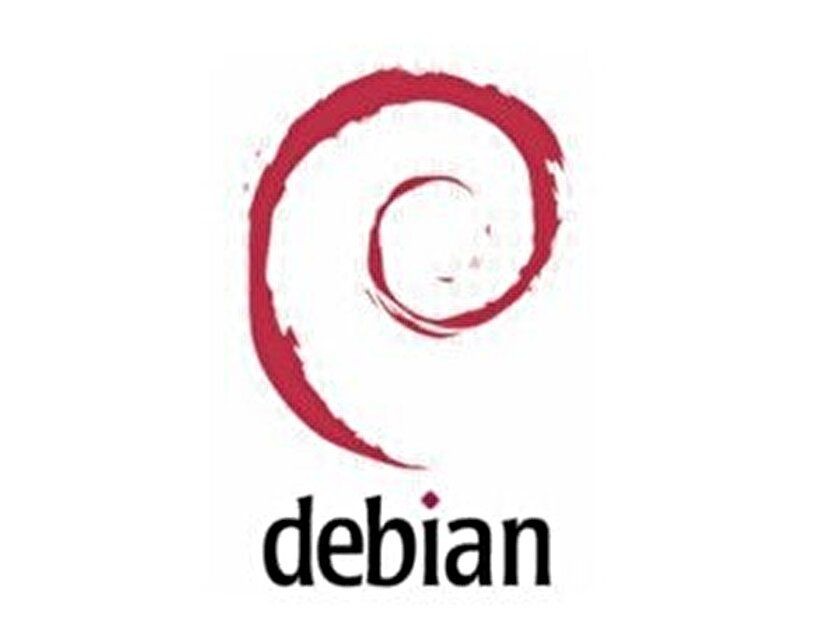 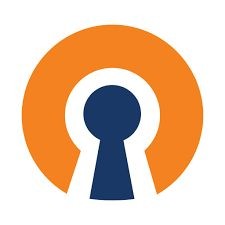 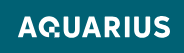 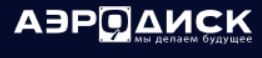 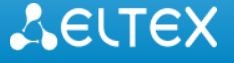 АППАРАТНОЕ ОБЕСПЕЧЕНИЕ
Поставка и развертывание серверного оборудования.
Партнеры ведущих российских производителей серверного оборудования и систем хранения данных.
Экспертиза.
Внедрение.
Ввод в эксплуатацию.
СОБСТВЕННЫЕ РЕШЕНИЯ
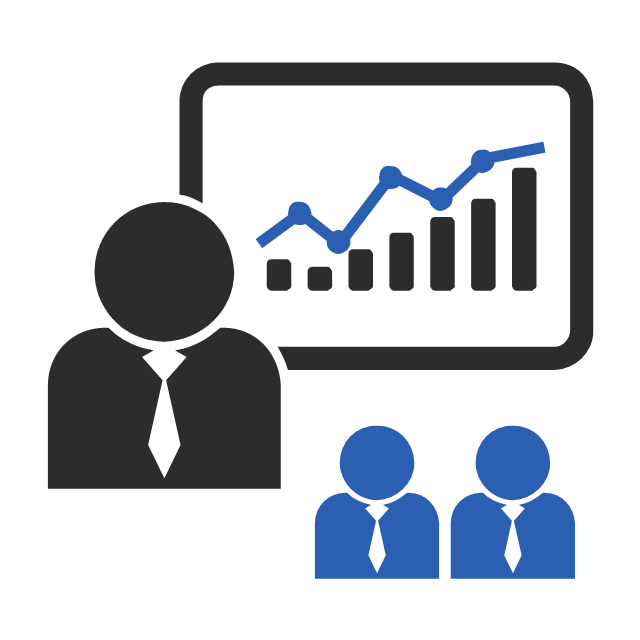 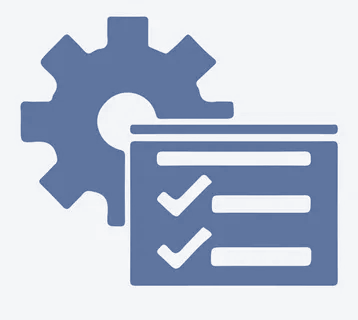 Управление проектами и процессами
Стратегическое управление на основе данных (аналитическая система)
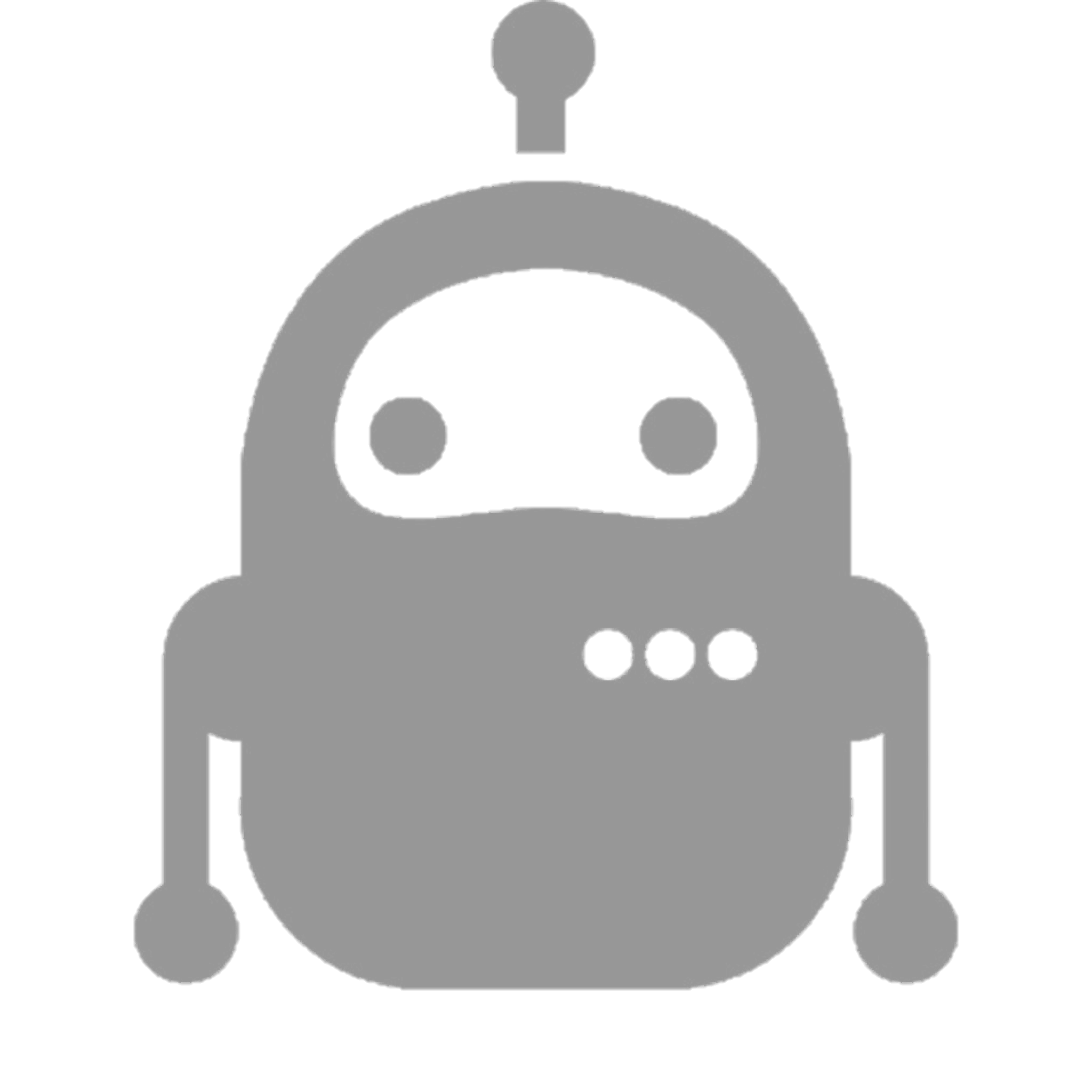 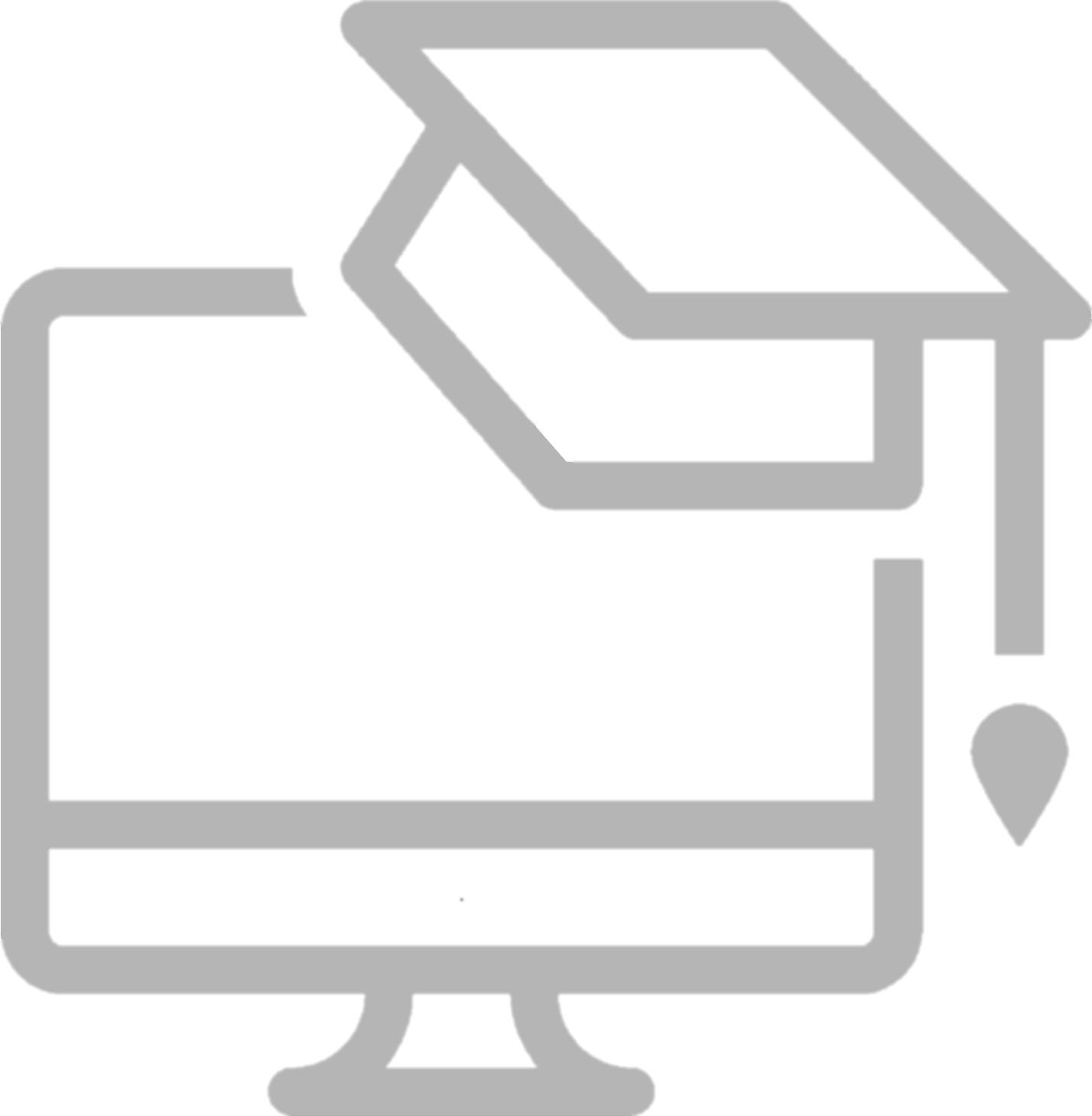 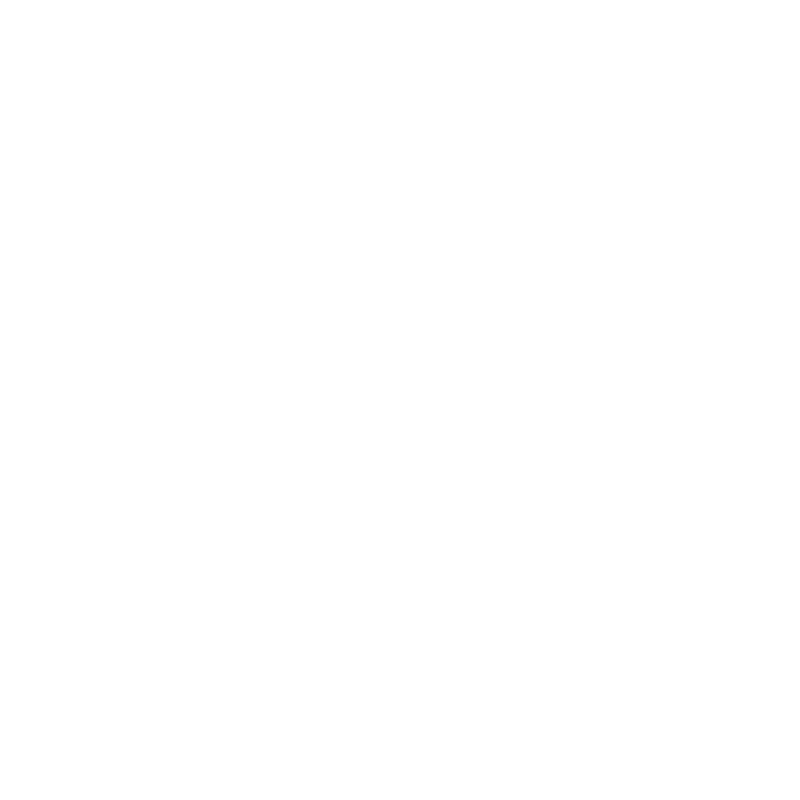 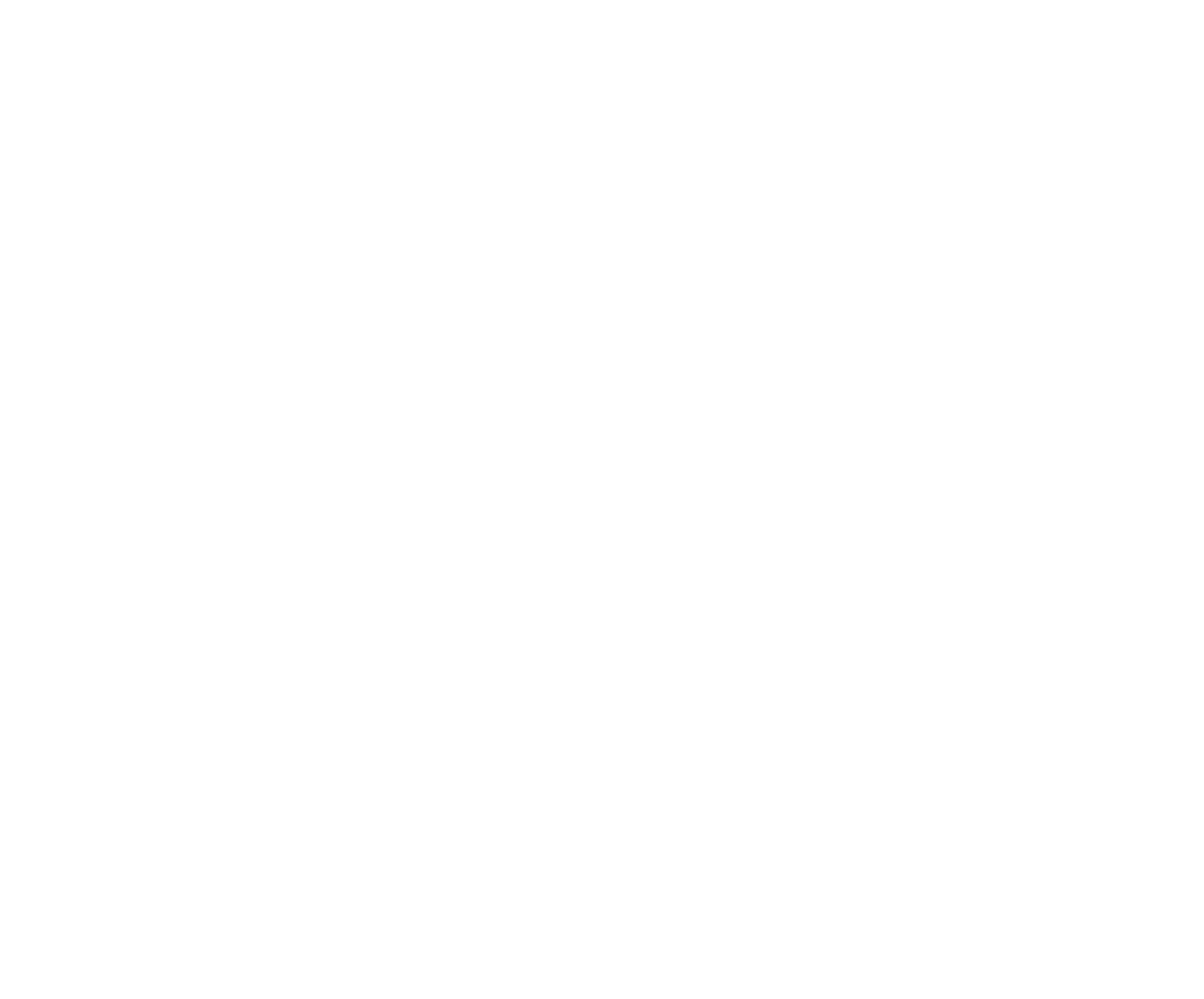 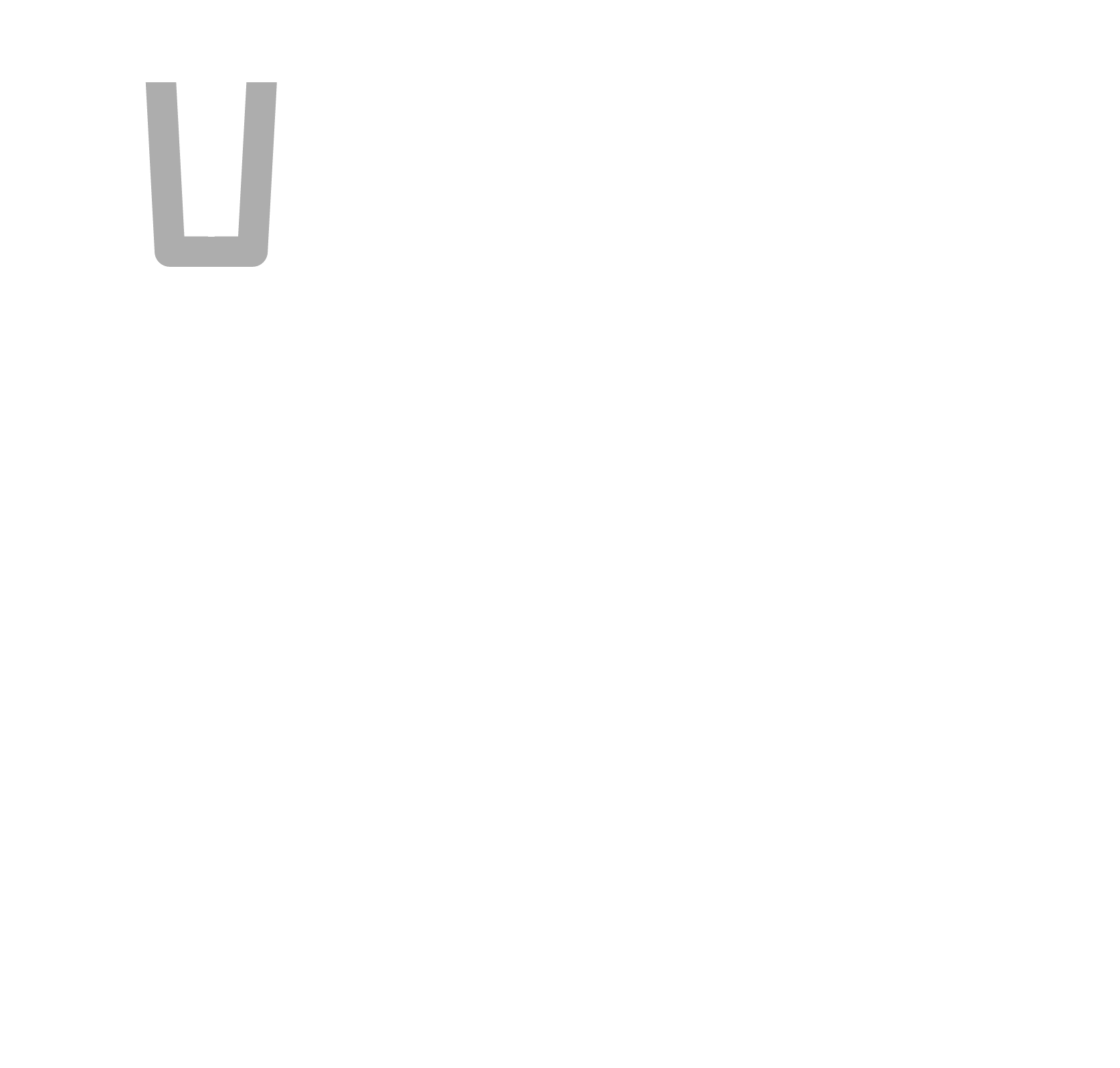 Управление потреблением коммунальных ресурсов
Учет и содержание объектов городского хозяйства
Сигнальная сеть мониторинга параметров окружающей среды
RPA в КНД
(эмуляция действий пользователя)
системы дистанционного обучения с игровыми формами
Ведение селекторов по мероприятиям ЖКХ
Погодные условия
Отчеты по нарушениям и сезонным мероприятиям
Единый реестр заданий и контроль их выполнения
Сбор данных: по мероприятиям и отчетам о подготовке к осенне-зимнему сезону, показателей энергопотребления
СТРАТЕГИЧЕСКОЕ УПРАВЛЕНИЕ НА ОСНОВЕ ДАННЫХ 
(НА ПРИМЕРЕ УПРАВЛЕНИЯ ГОРОДОМ)
Выполнение  государственных и инвестиционных программ предприятиями и организациями КГХ
Выполнение программ инженерных, ресурсоснабжающих организаций
Сопоставление субсидий выделяемых на оплату коммунальных услуг с непогашенной задолженностью
Показатели финансовой информации по комплексу городского хозяйства
АРМ для сбора информации: аппарат, подведы, ОИВы, организации ЖГХ
Уменьшению времени необходимому для принятия управленческих решений с учетом подготовки данных на 25%
Контроль качества выполнения работ по заданиям в сфере ЖКХ должно привести к снижению затрат на 10-15%
Контроль затянутых (просроченных) нарушений и очагов напряжения
Учета заданий техники ЖКХ по выявленным нарушениям
Контроль объектов по вывозу мусора
Оценка жителями услуг ЖКХ (цифровая обратная связь)
Контроль выполнения ПЭиР ОИВами, подведами, организациями ЖГХ
ПРИМЕРЫ ПОЛЬЗОВАТЕЛЬСКИХ ИНТЕРФЕЙСОВ СИСТЕМЫ
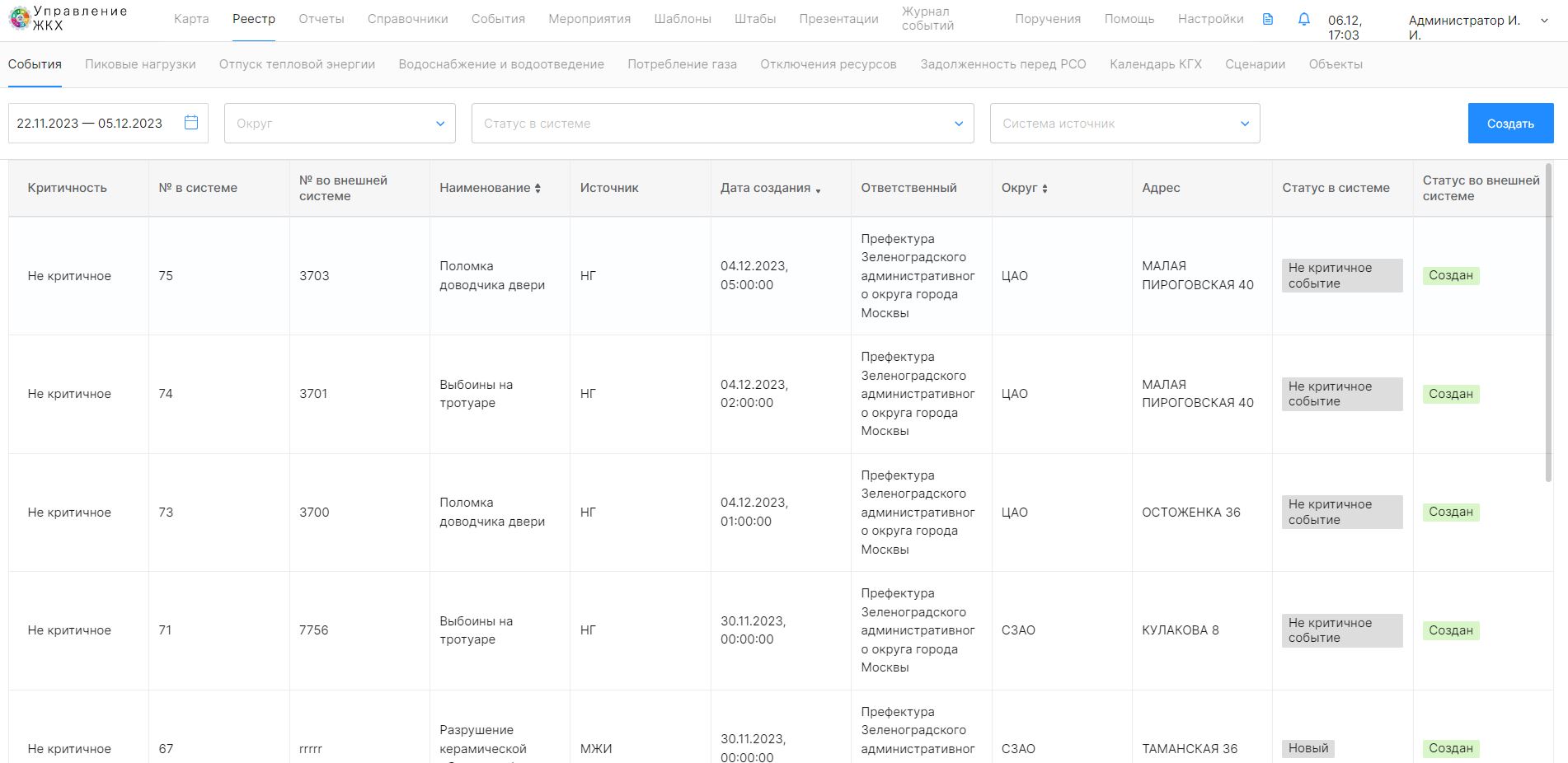 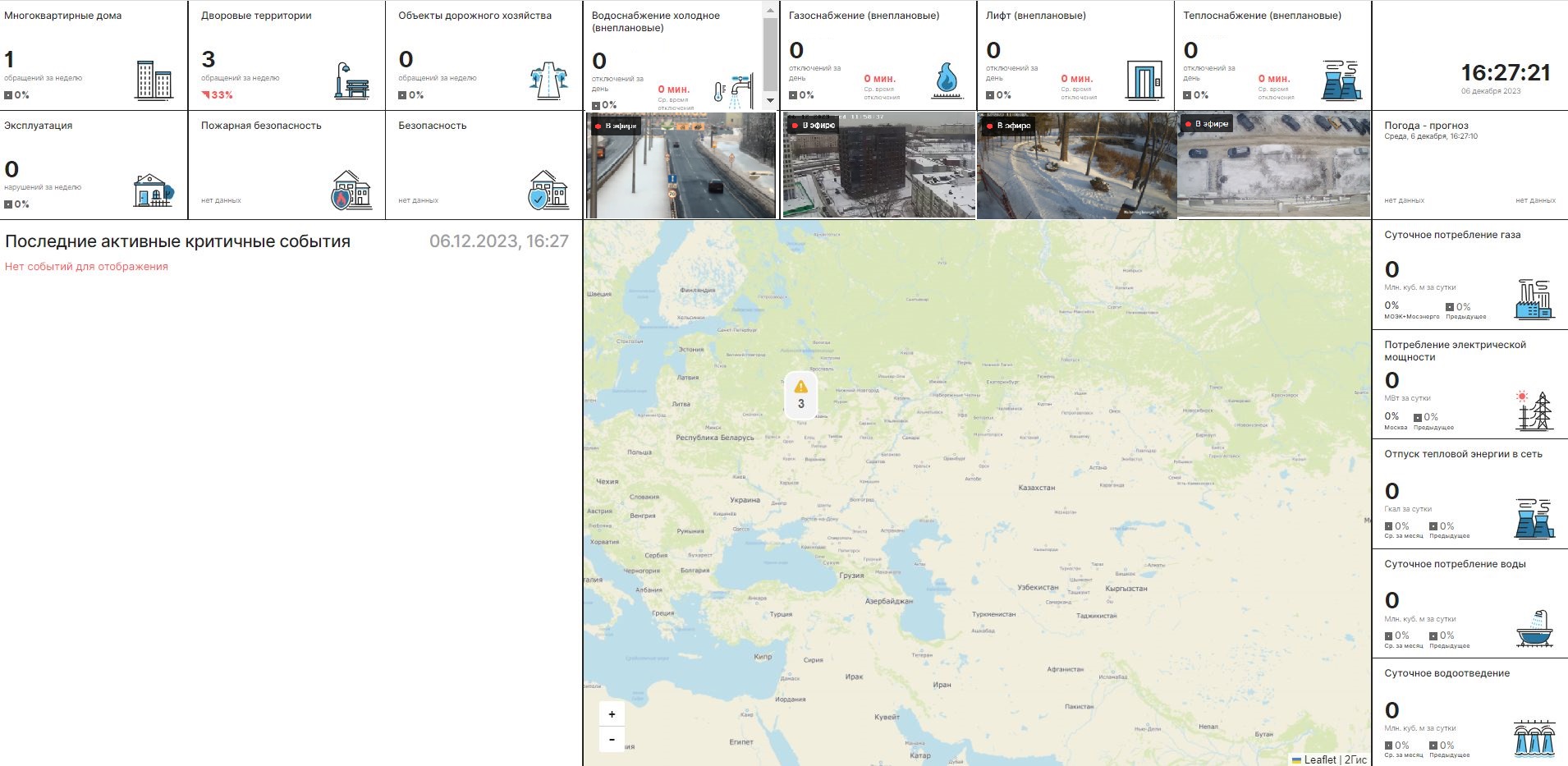 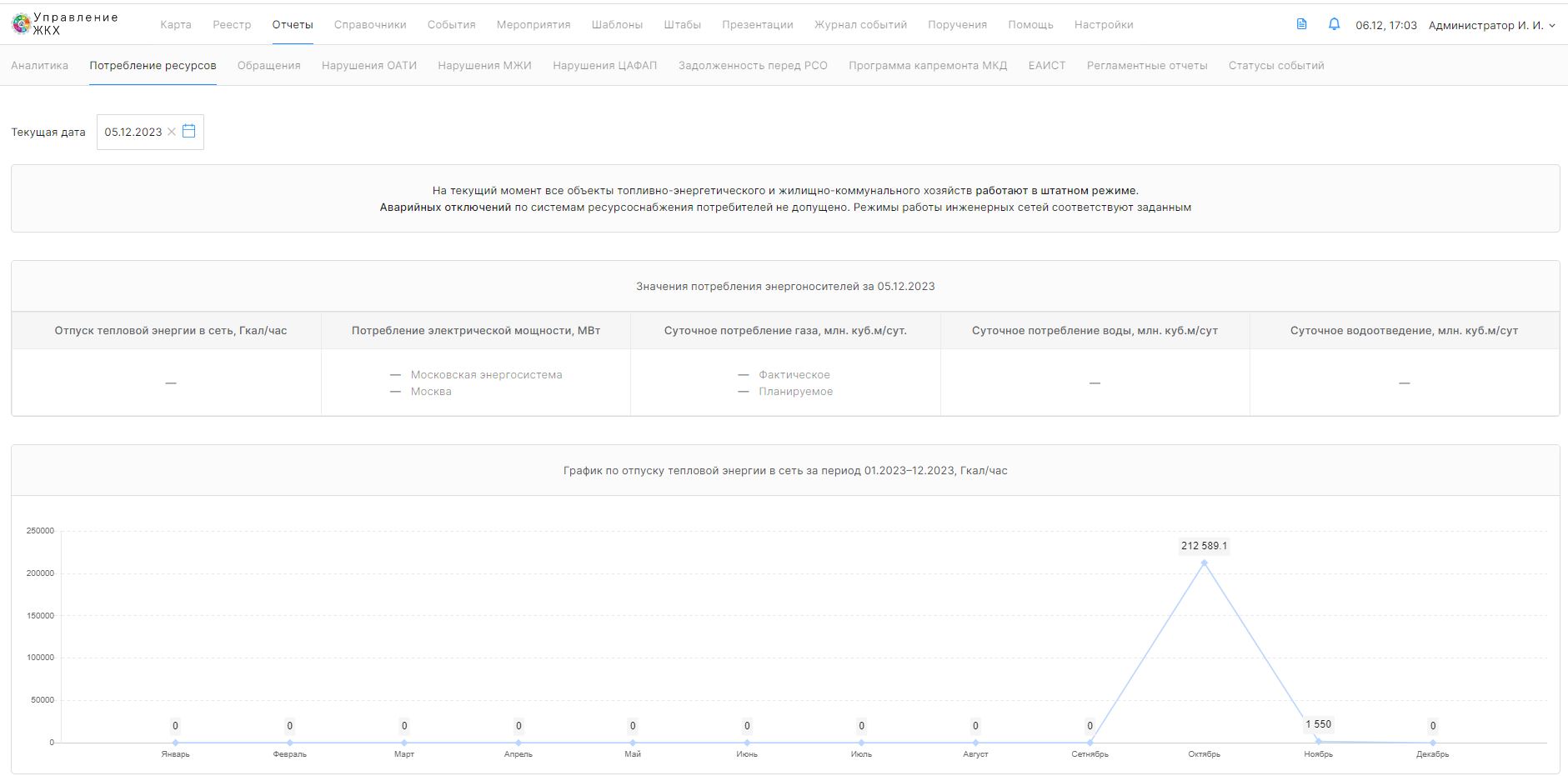 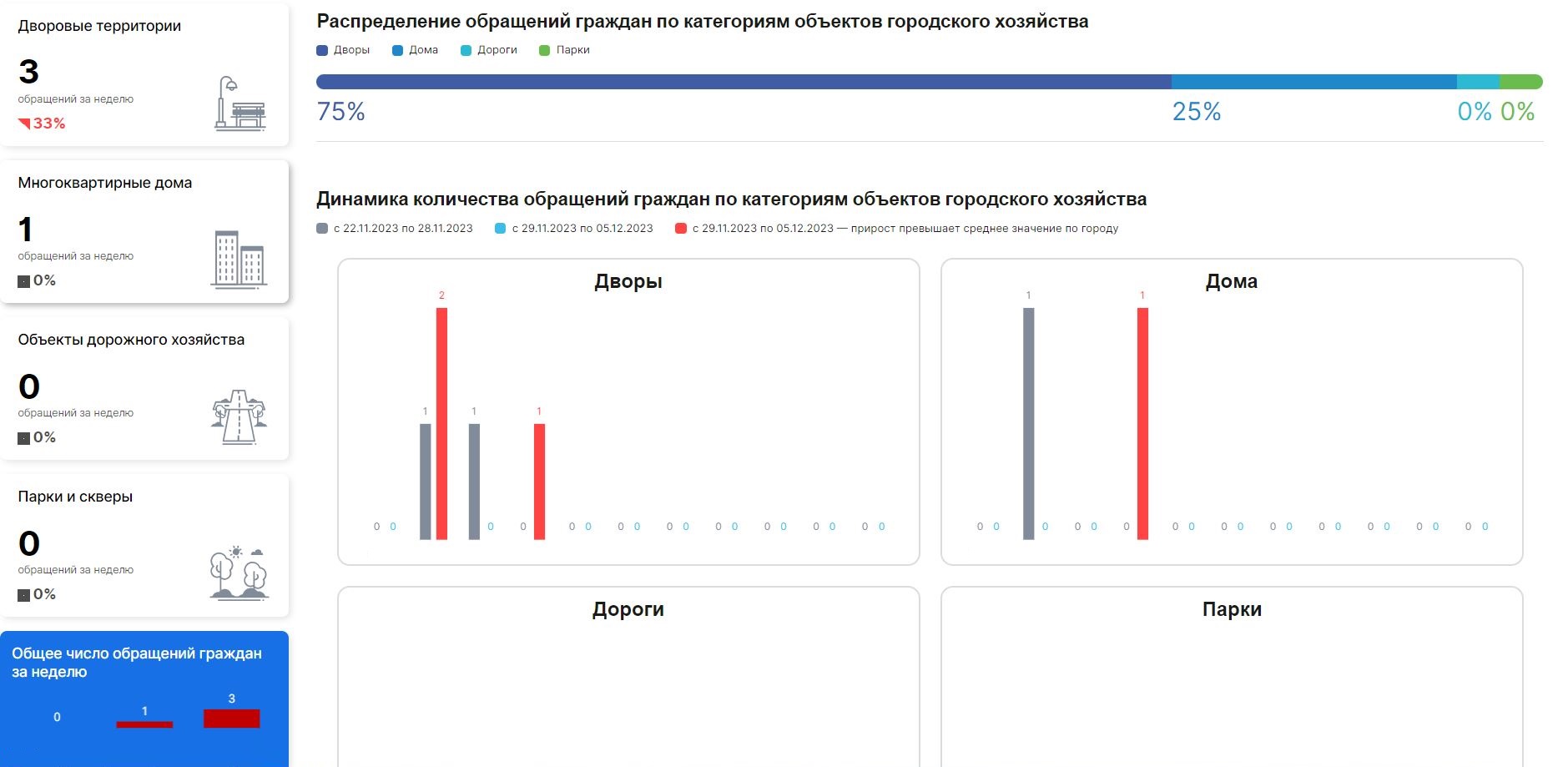 УПРАВЛЕНИЕ ПРОЕКТАМИ И ПРОЦЕССАМИ
Брендирование
Контроль
4
Разработка целей
Управление совещаниями
Дашбоард и аналитика
Формирование показателей
Паспортизация проектов и программ проектов
1
3
Выполнение
Планирование
Управление задачами и поручениями
Интеграция с ЭДО
Хранение документов
Календарь мероприятий 
Тематические обсуждения
Календарное
Ресурсное
Бюджетное
2
ПРИМЕРЫ ПОЛЬЗОВАТЕЛЬСКИХ ИНТЕРФЕЙСОВ СИСТЕМЫ
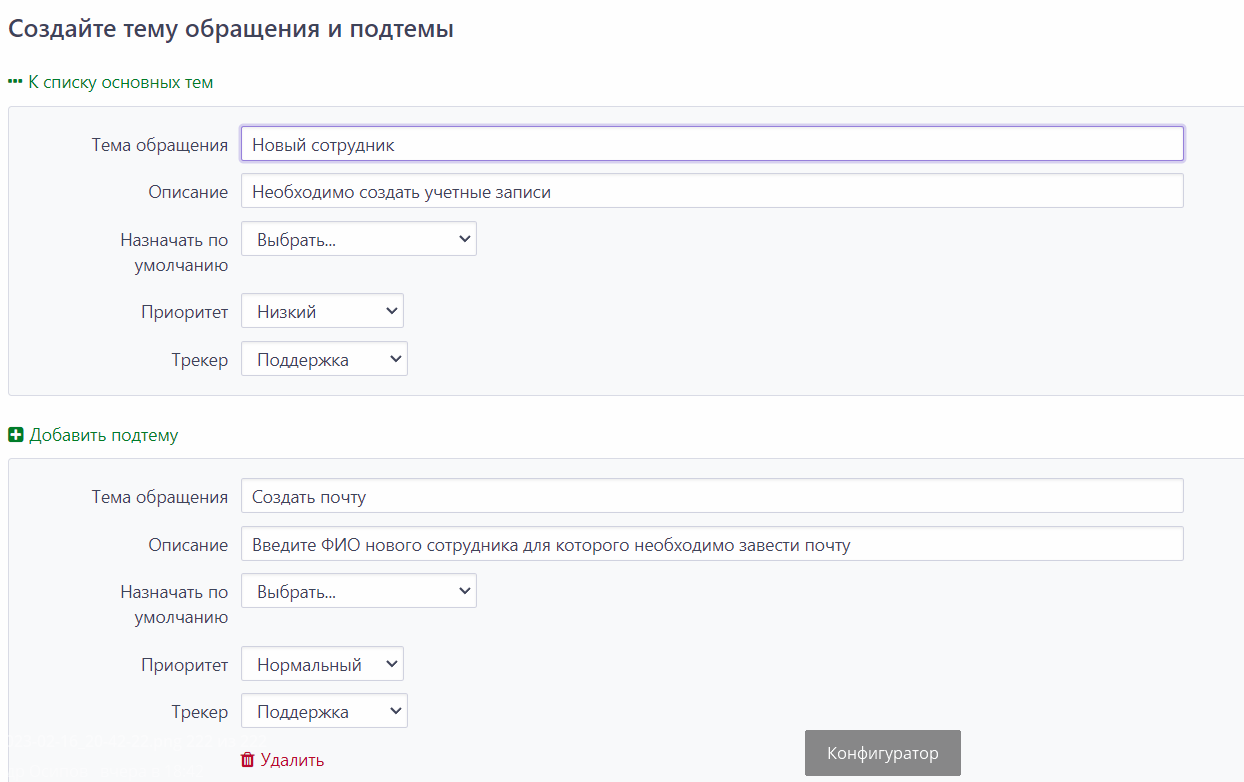 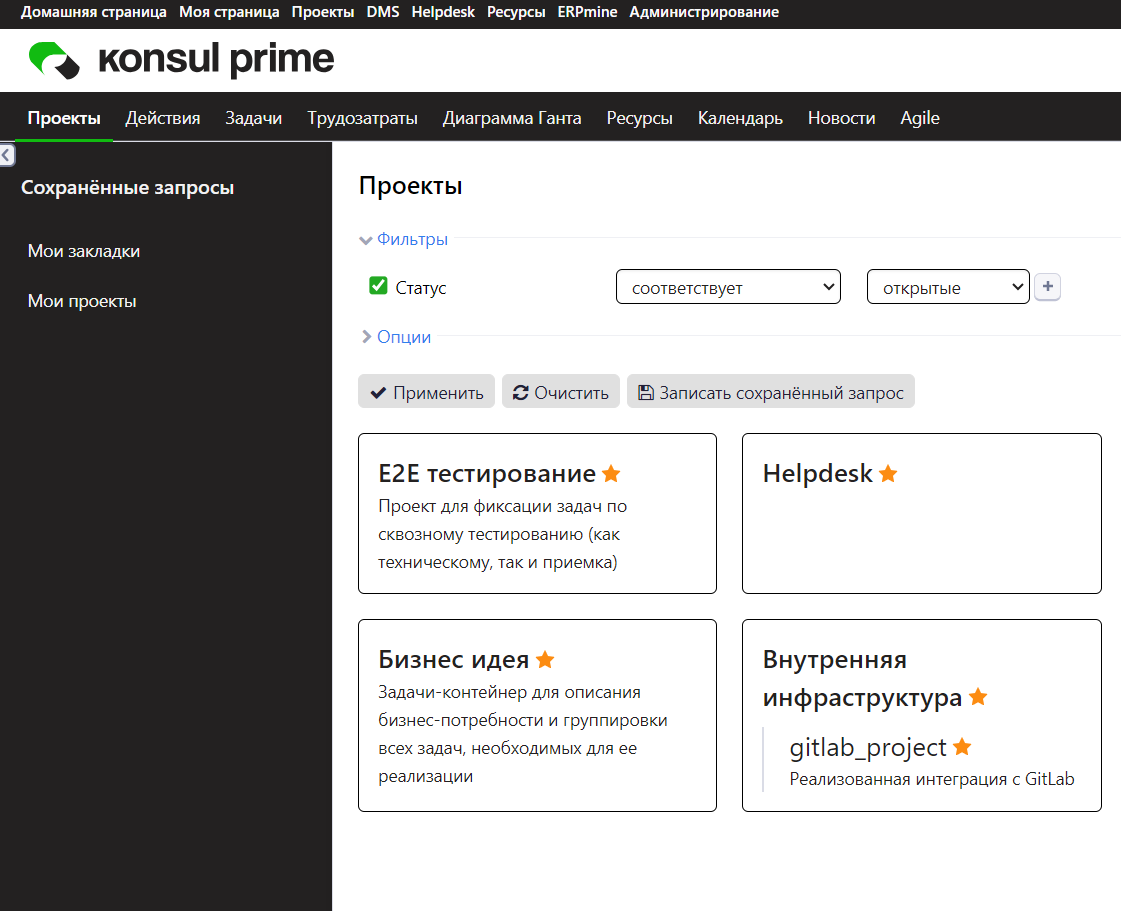 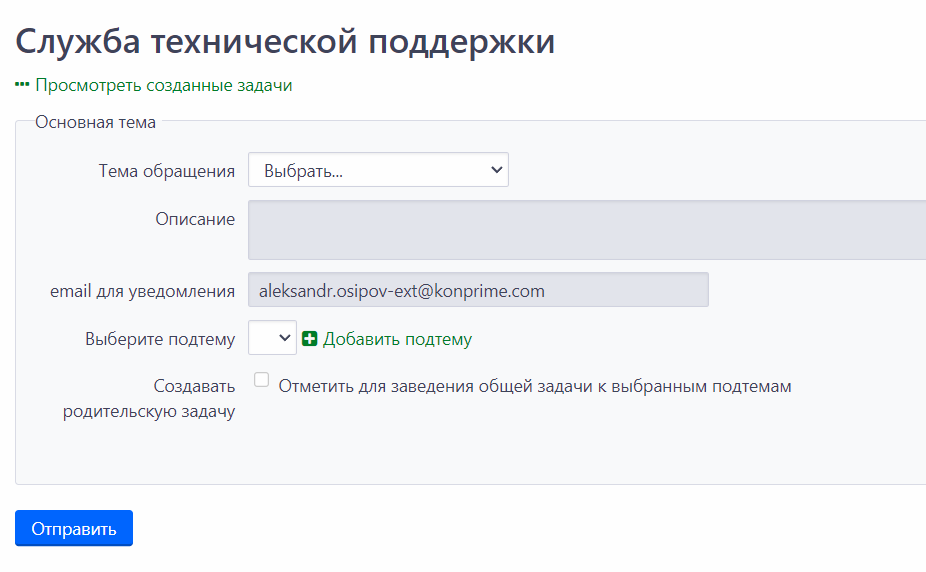 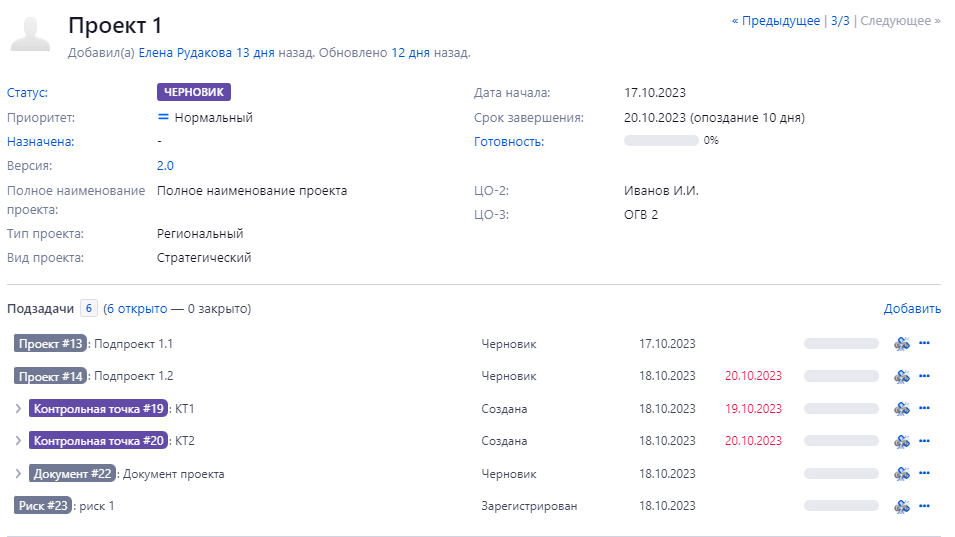 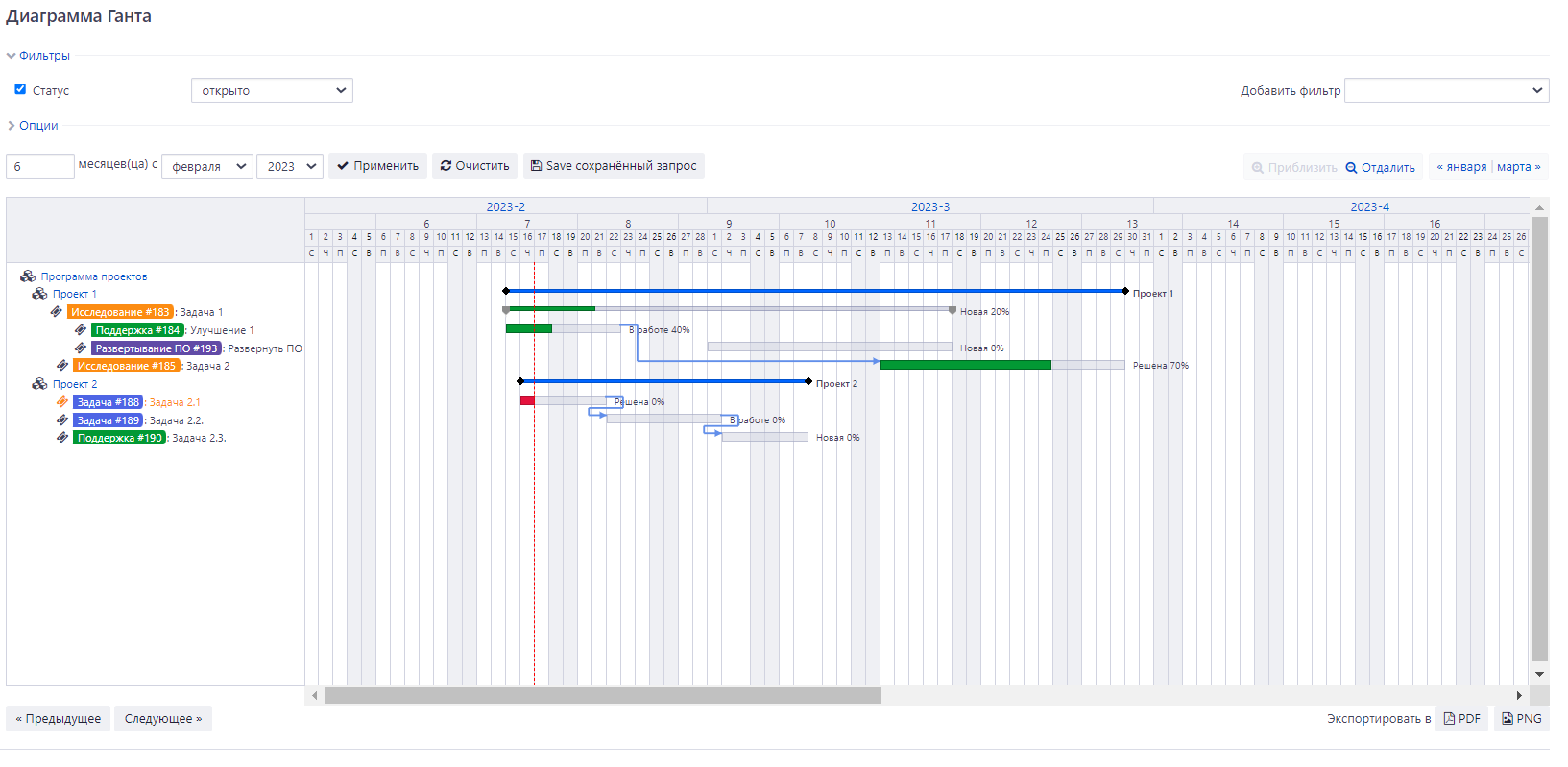 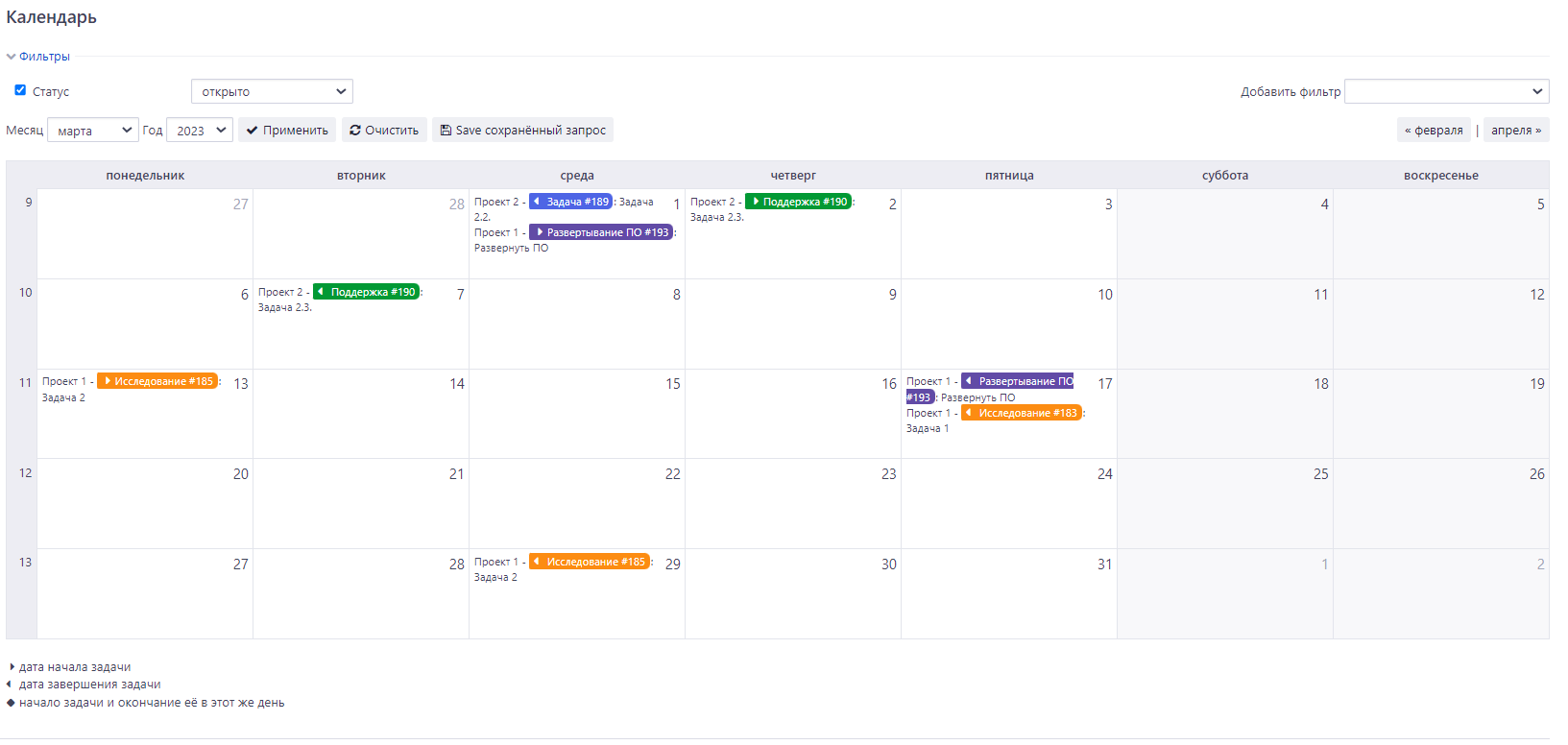 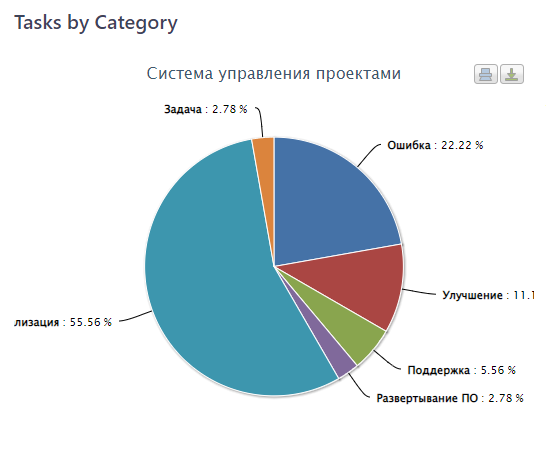 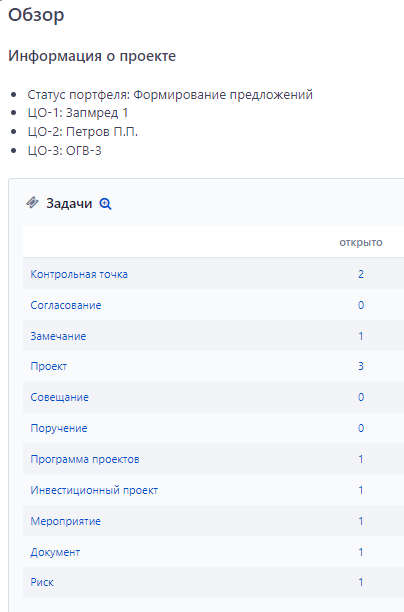 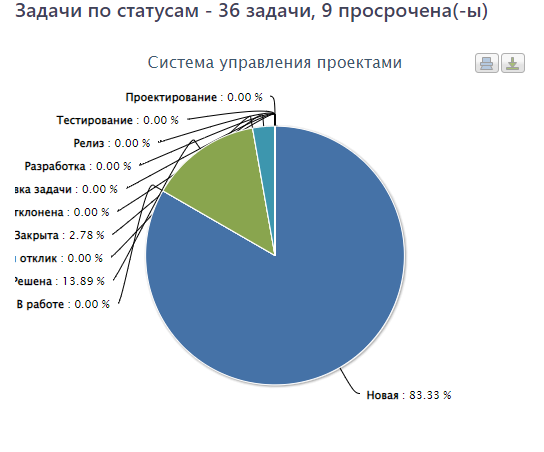 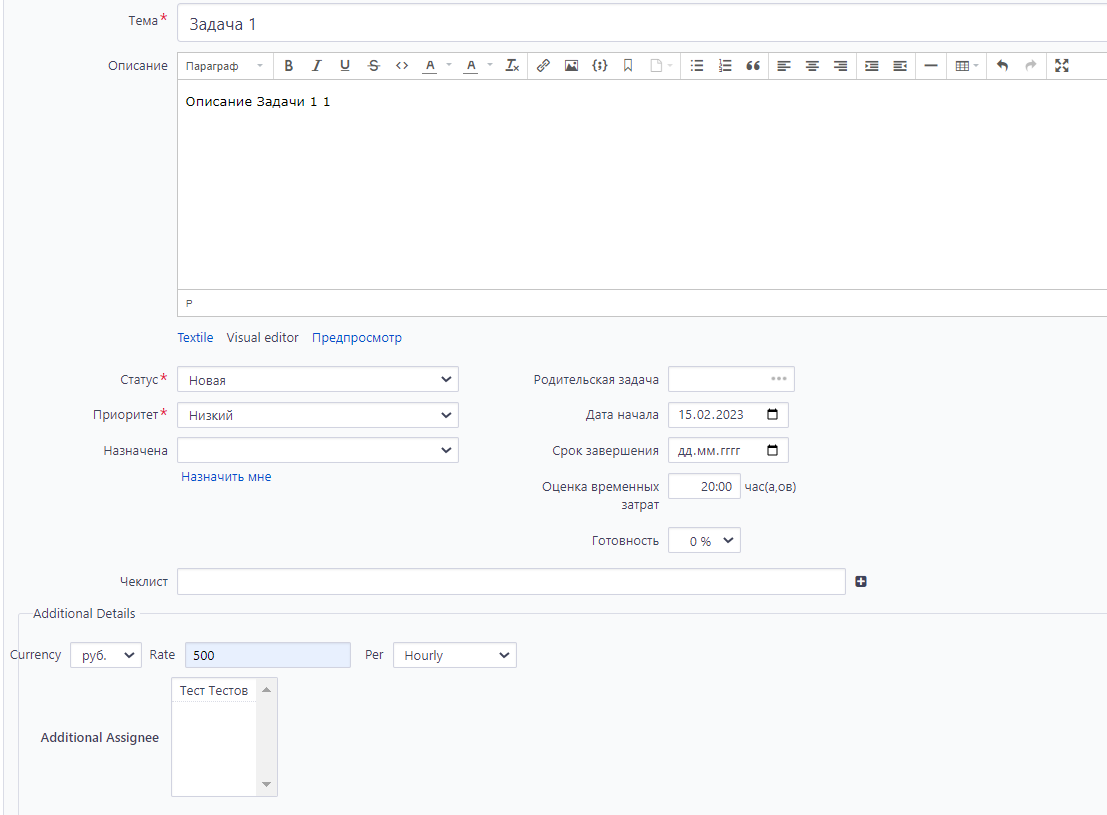 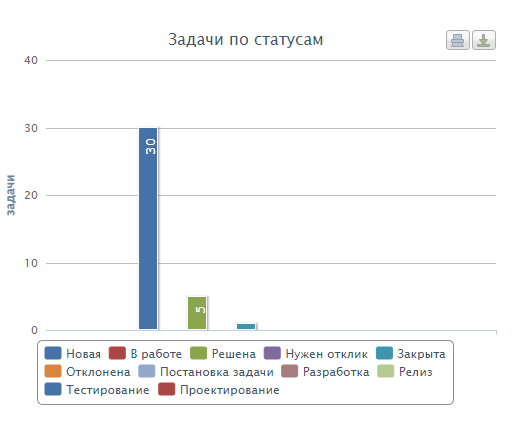 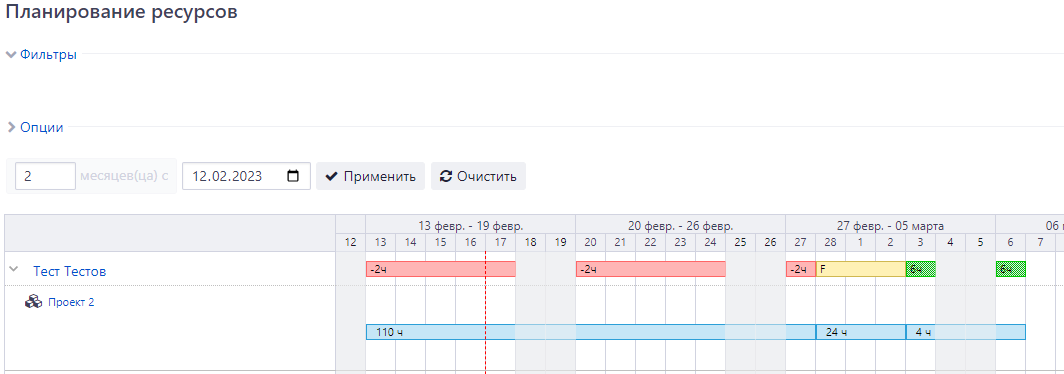 УПРАВЛЕНИЕ ПОТРЕБЛЕНИЕМ КОММУНАЛЬНЫХ РЕСУРСОВ
25% экономии бюджета за счет сокращения расходов и трудозатрат на съем показаний с приборов учета
> 15 % Увеличение качества поставки отопления
Функционал коммерческого учета ресурсов
Дистанционный диспетчерский контроль ресурсов фиксация нарушений со стороны РСО и УК
Паспортный и инвентарный учет оборудования
Планирования технического обслуживания и ремонта оборудования
 Оценка расхождений показаний с приборов учета
Расчет данных при неисправности приборов учета
Ведения плановых отключений ресурсов
Отображение мгновенных значений, статусы нарядов и их исполнение, автоматическое обновление мобильного приложения «Ремонтник»
Имущественный учет приборов учета и контроллеров
Формирование часовой и суточной ведомостей
Мониторинг поставки ресурсов и выявление отклонений 
Контроль работоспособности оборудования
Подписание ЭП ведомостей показаний тепловой энергии и горячей воды
Ведения договорных параметров ресурсов
Власти
Бизнесу
ПРИМЕРЫ ПОЛЬЗОВАТЕЛЬСКИХ ИНТЕРФЕЙСОВ СИСТЕМЫ
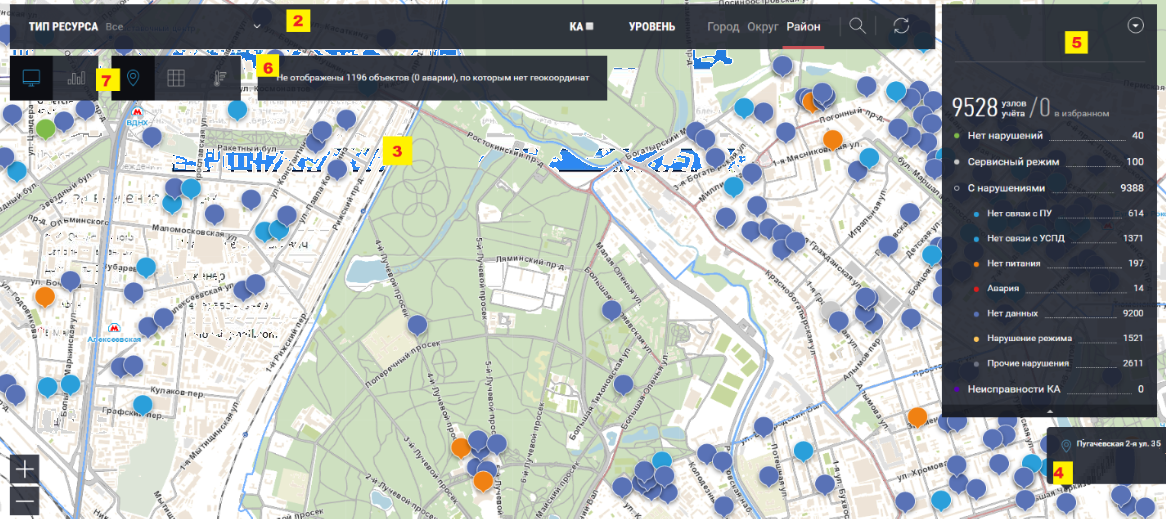 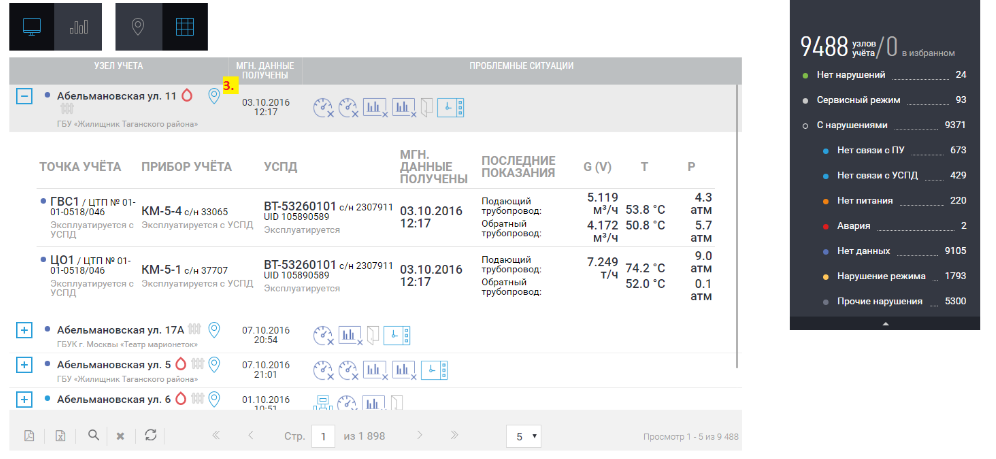 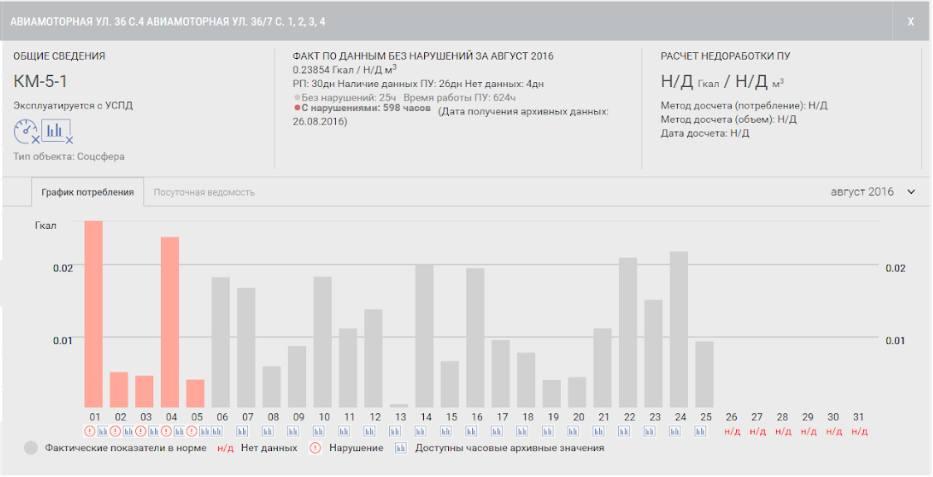 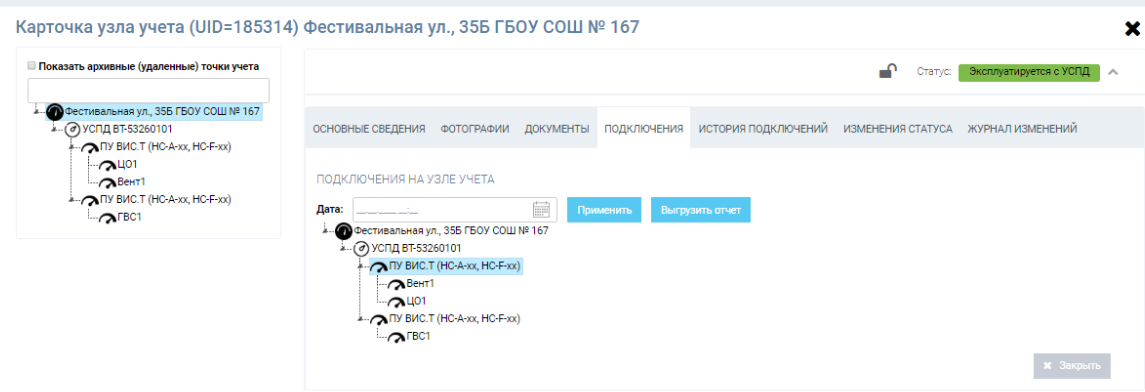 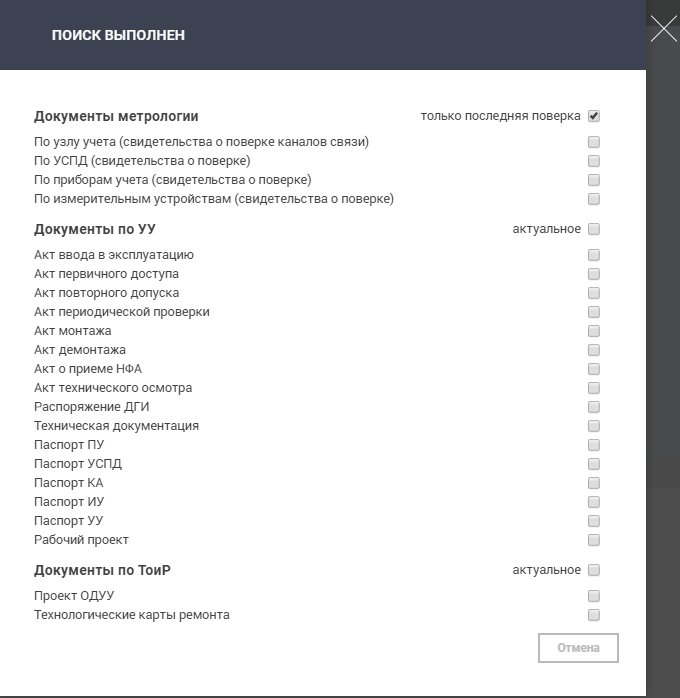 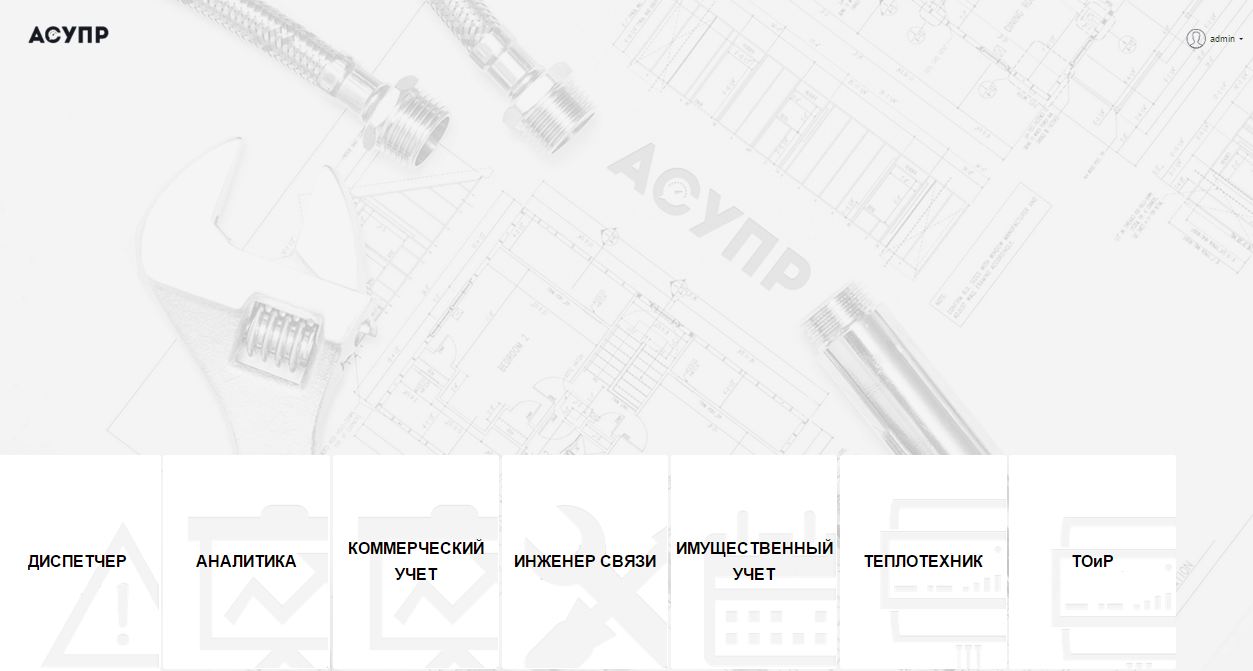 СИГНАЛЬНАЯ СЕТЬ МОНИТОРИНГА ПАРАМЕТРОВ ОКРУЖАЮЩЕЙ СРЕДЫ
Функциональные возможности:
Мониторируемые параметры объектов:
температура воздуха
влажность воздуха
факт задымления
факт протечек
раскрытие трещин на фасаде
Постоянный дистанционный мониторинг параметров (сигналы от датчиков)
Иерархическая структура объектов 
Контроль пороговых значений (гибкая настройка порогов)
Контроль аномалий
Обработка событий и выявление инцидентов
Дэшборд и отчеты
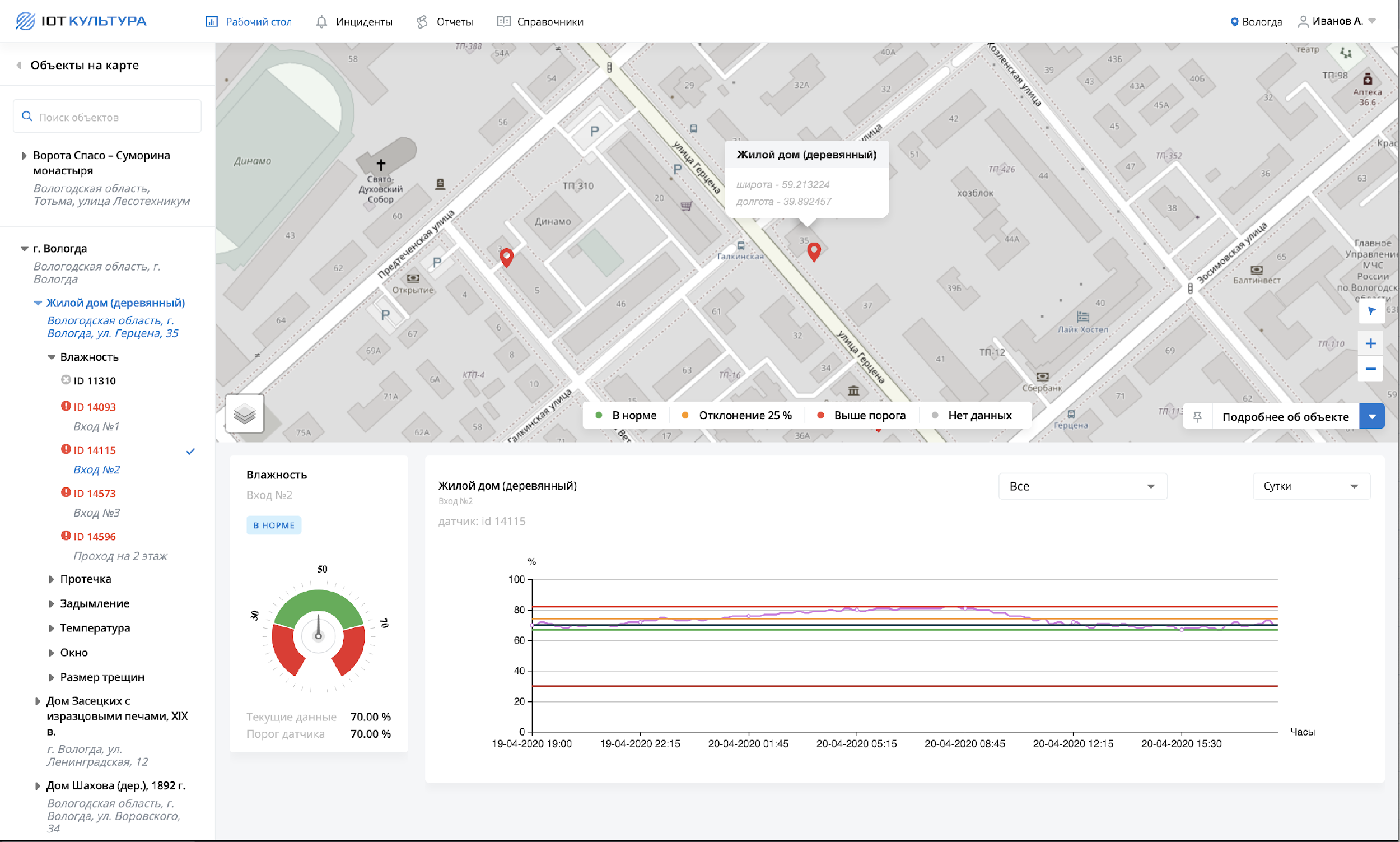 Ситуация
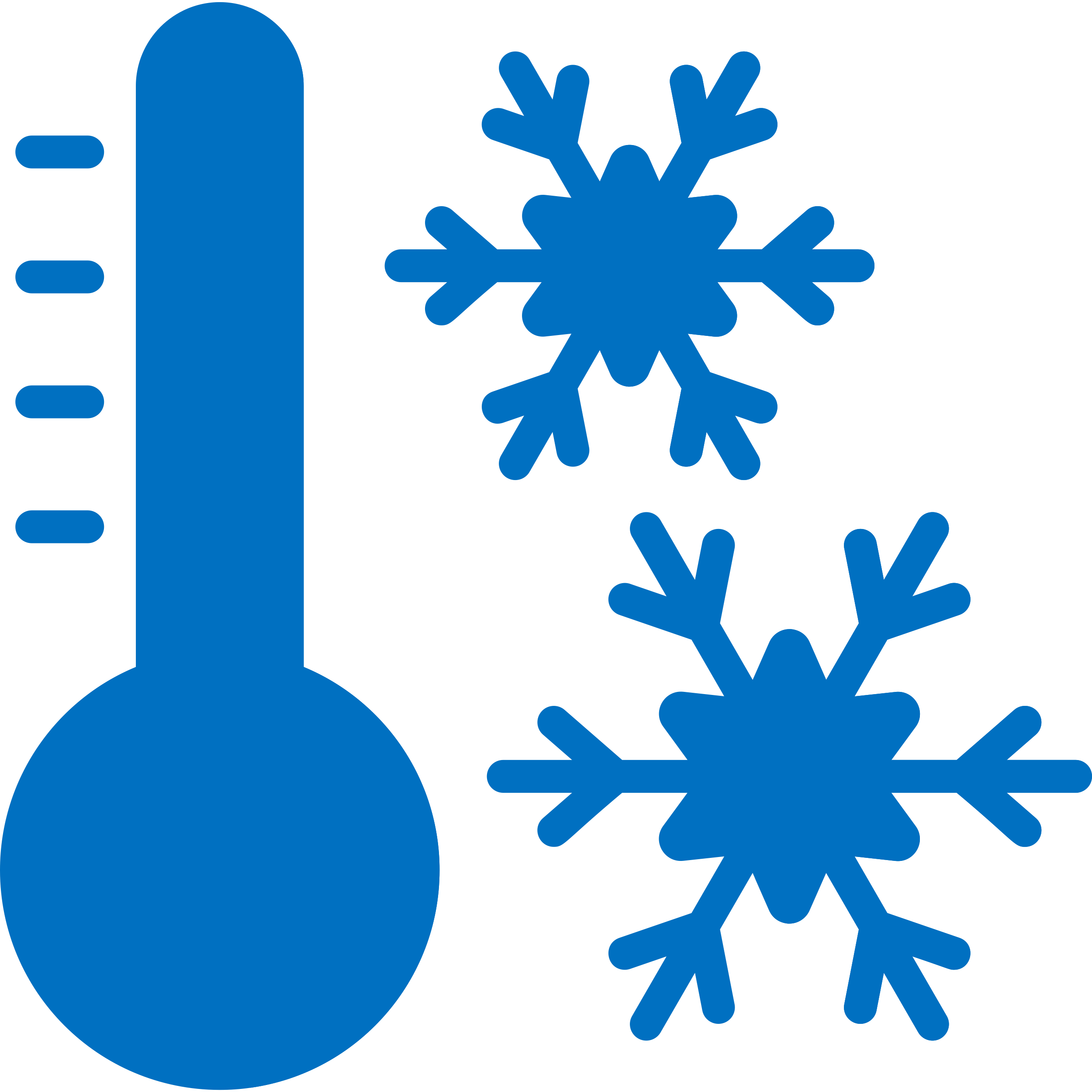 Регулярные отклонения фиксируются системой
Проведение внеплановой проверки
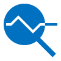 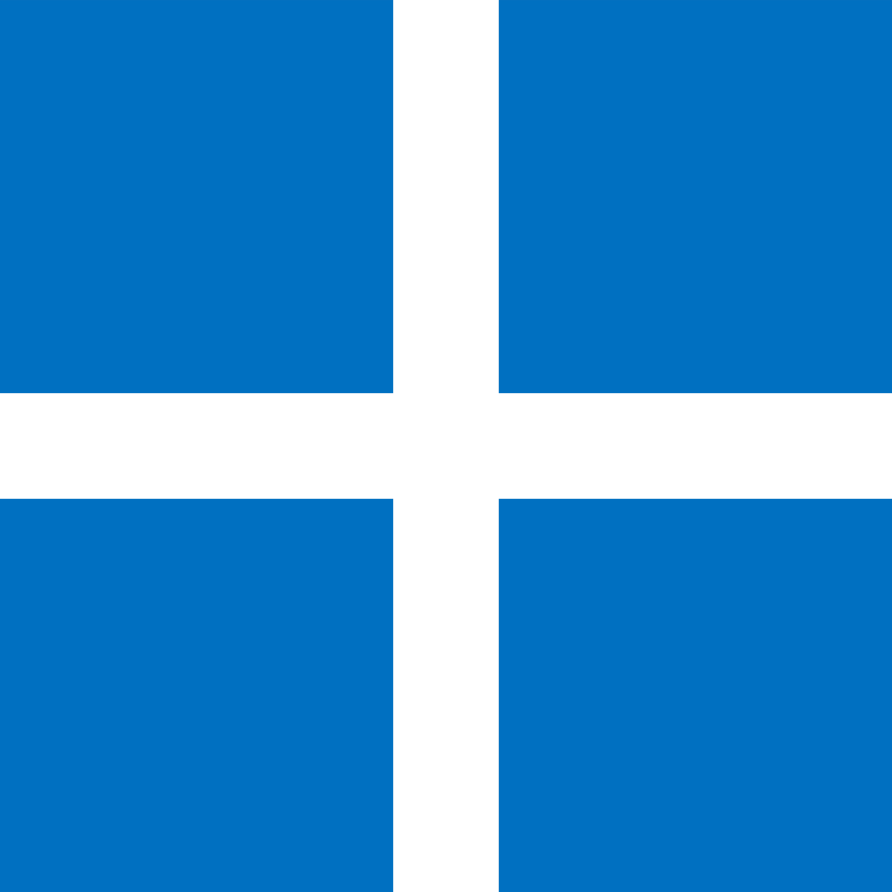 Рано утром понижается температура 
и повышается влажность
Аналитик добавляет порог
При проведении  ежедневной уборки открываются 
окна
Проведение внеплановой проверки
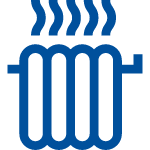 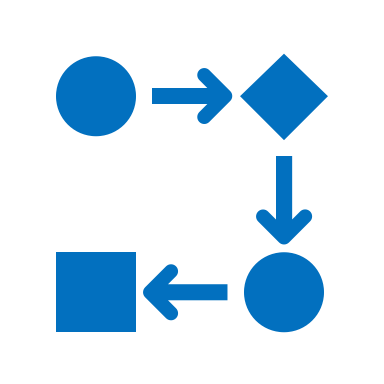 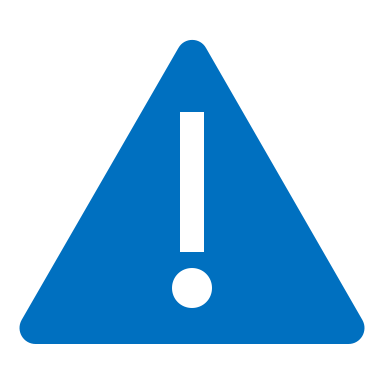 Протечка фиксируется сразу
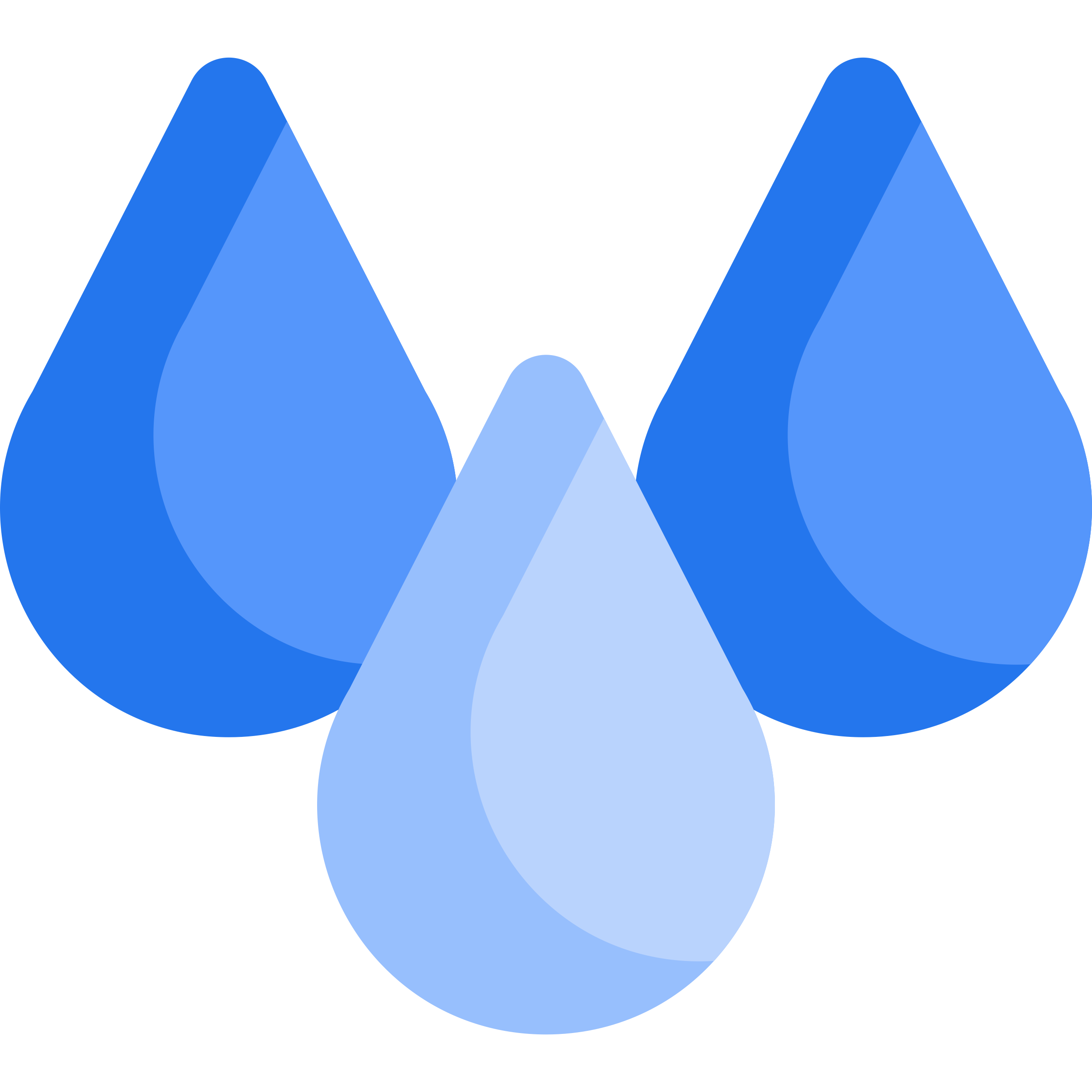 Прорыв радиатора отопления
Обнаружение протечки и повышения уровня влажности
Выработка рекомендаций и своевременный контроль ликвидации
Эмуляция действий пользователя по внесению однотипных данных в различные информационные системы
ЕРВК
ТОР КНД
ГИС ЖКХ
ЕРКНМ
Окупаемость решения 1 год
20 чел/мин – на ввод данных в одну систему
*
Не менее 3-х ИС используют одинаковые данные
Единый центр начисления и учета платежей 
за ЖКХ
Гос. и муниципальные услуги
Капитальный ремонт МКД
Федеральный уровень
В среднем вносится:
- Виды контроля, ОТ
- Проверки
- Админ. нарушения
- Профилактика
 -   - Здания, УК
- Виды контроля, ОТ
- Проверки
- Админ. нарушения
- Профилактика
-    Здания, УК
- Проверки
- Админ. нарушения
- Здания,
     - Управляющие  
        компании
- Виды контроля
200 управляющих компаний в год
*
=
*
5000 проверок в год
*
Учет зданий
 и 
сооружений
Сметы на содержание ОМСУ
2 500 административных 
правонарушений в год
Здания, сооружения
Единая диспетчерская служба
Региональный уровень
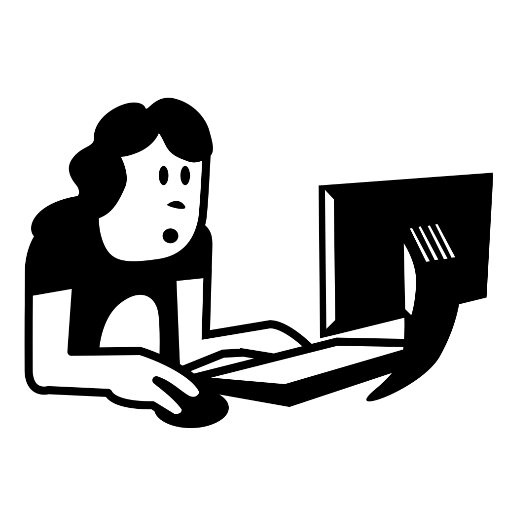 Управляющие компании
3 человека могли бы выполнять более сложную работу
Здания, сооружения
Муниципальный уровень
Тарифы на ком.услуги
Управляющие компании
Система дистанционного обучения – лучший инструмент освоения новых должностных обязанностей
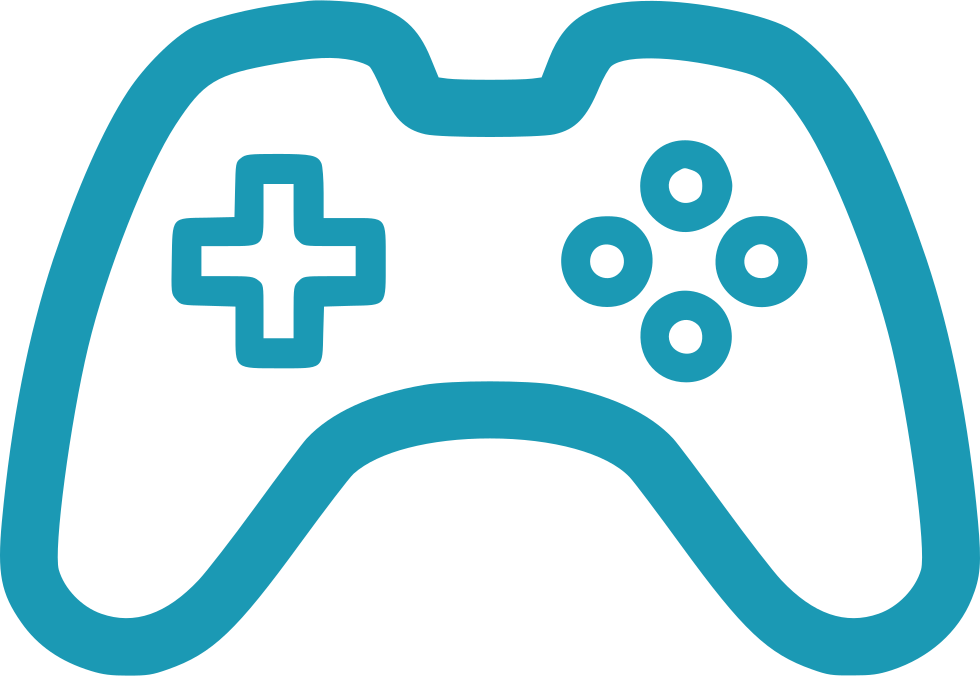 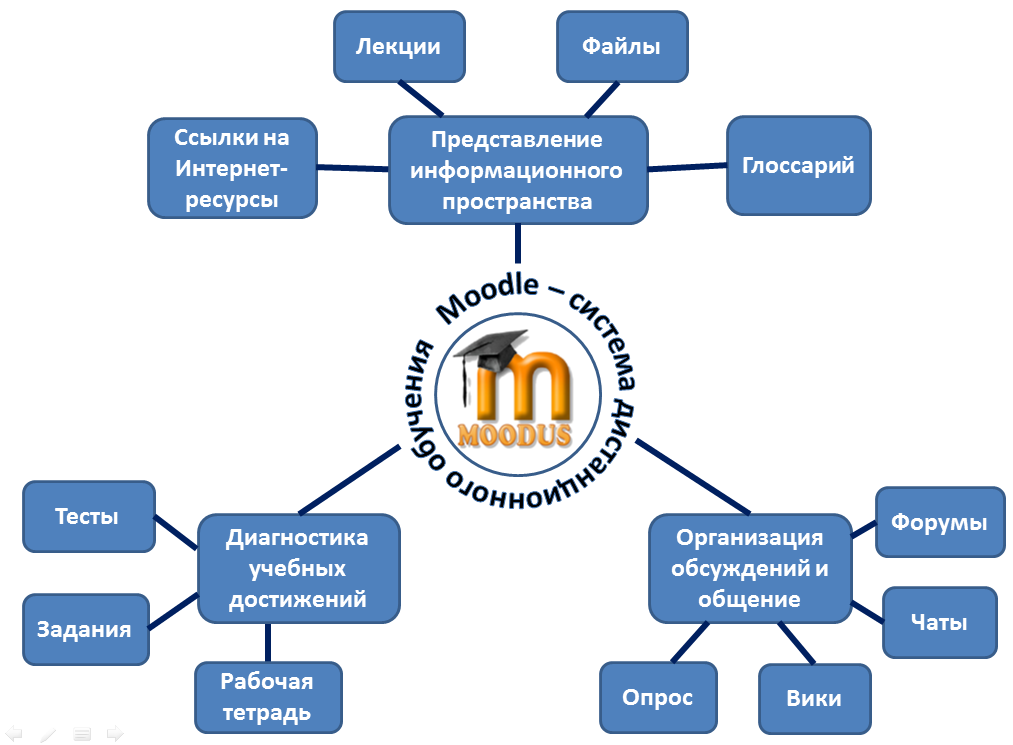 Игровой симулятор, как инструмент итоговой проверки знаний
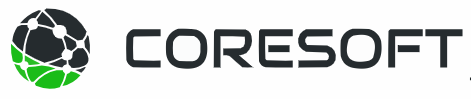 Спасибо за внимание!
ООО «КОРСОФТ» ИНН:7743306062, КПП:774301001 
117133, город Москва, БЦ «Лейпциг», 
ул. Академика Варги, д.8, к.1, этаж 4, офис 428

тел. +7(921)230-13-81, 
        +7(499)130-91-07


e-mail: sales@core-soft.ru